Supported by and in collaboration with World Resources Institute
Energy Access Explorer
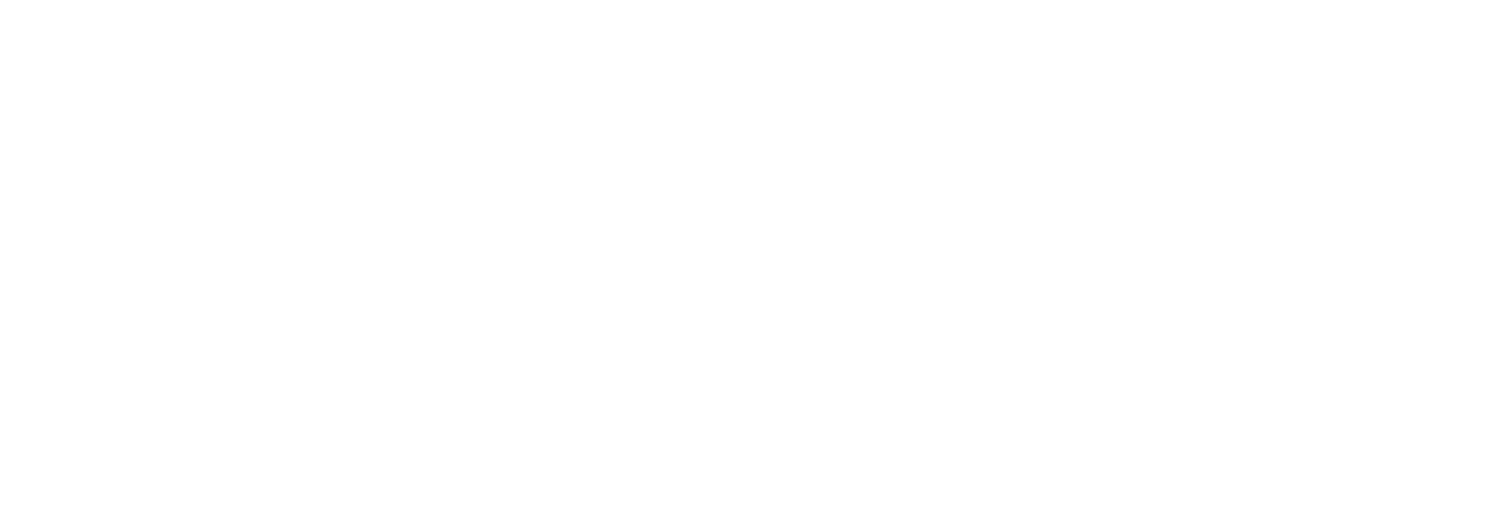 LECTURE 5ENERGY ACCESS EXPLORER BACK-END
Version 1.0
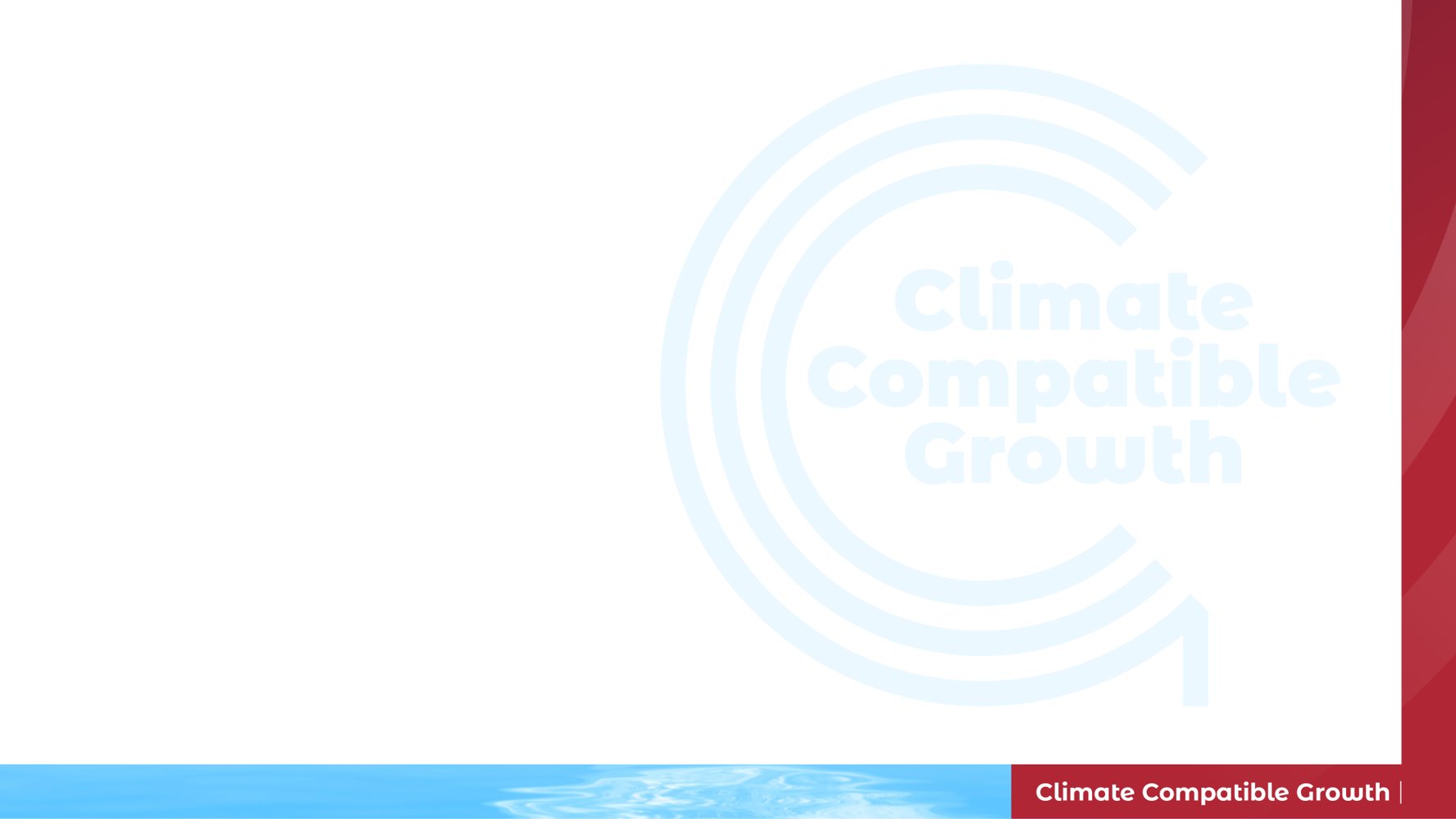 Learning Outcomes
By the end of this lecture, you will:
ILO1: Understand the structure of EAE’s backend 
ILO2: List the key functionalities of EAE’s backend
ILO3: Explore the Content Management System
ILO4: Integrate and configure data in the Content Management System
2
[Speaker Notes: This lecture has four Intended Learning Outcomes. After this lecture you will: 
 
Understand the structure of EAE’s backend 
List the key functionalities of EAE’s backend 
Explore the Content Management System 
Integrate and configure data in the Content Management System]
5.1 Component of EAE’s back-end architecture
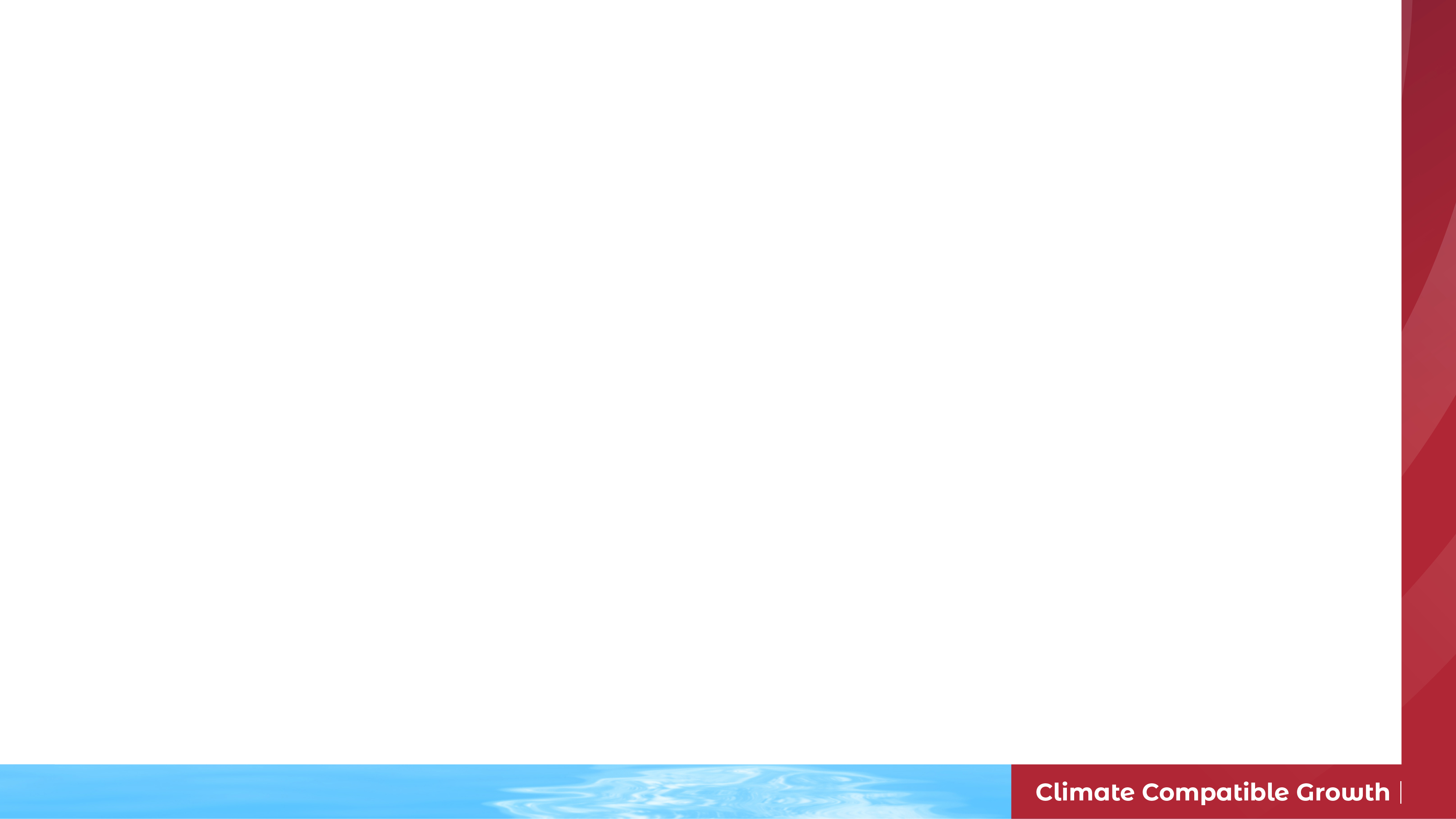 Introduction
EAE is a dynamic geographic information system, with an open source, adaptable web-architecture. Its unique backend infrastructure comes with an easy to navigate Content Management System and allows administrative users with limited or no GIS and programming expertise to add data and metadata in a simple manner
SOURCE: IEAE, 1984
3
[Speaker Notes: Beyond its visualization and analytical capabilities, EAE functions as a dynamic geographic information system and data repository which reduces software engineering and data transaction costs for both data providers and users. Its unique backend infrastructure comes with an easy to navigate Content Management System and allows administrative users with limited or no GIS and programming expertise to add data and metadata in a simple manner.]
5.1 Component of EAE’s back-end architecture
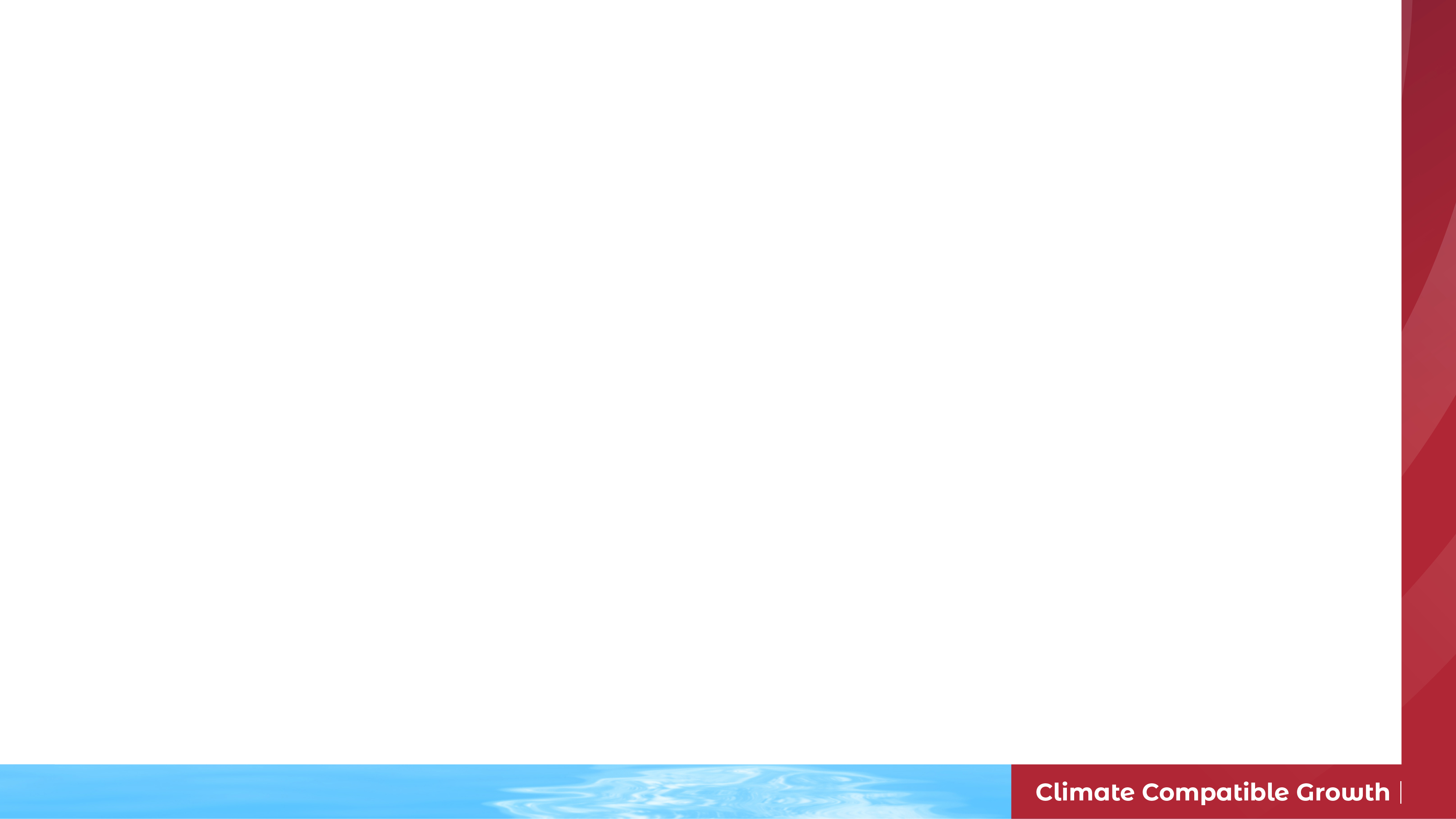 Programming languages used to develop EAE
4
5.1 Component of EAE’s back-end architecture
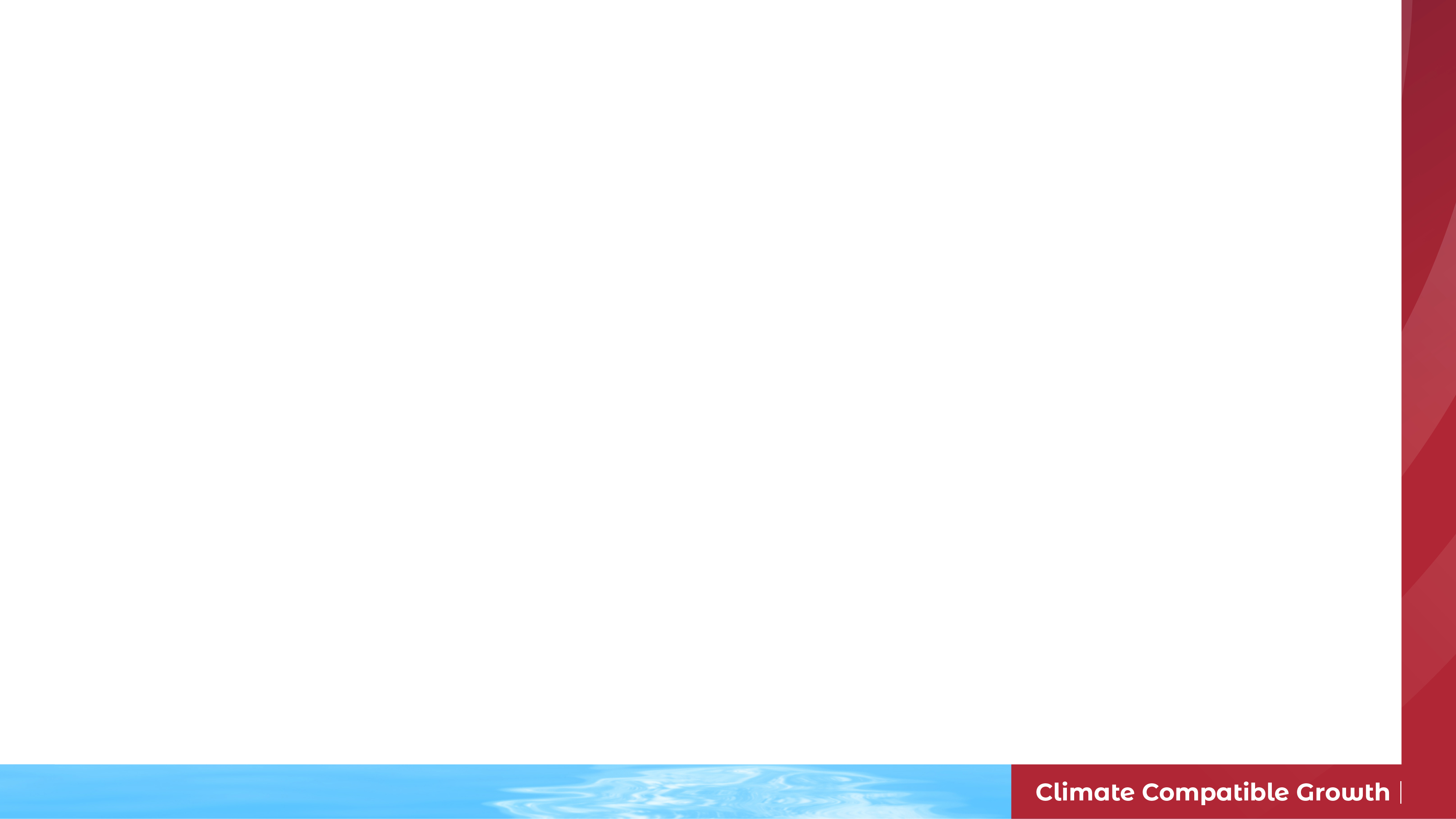 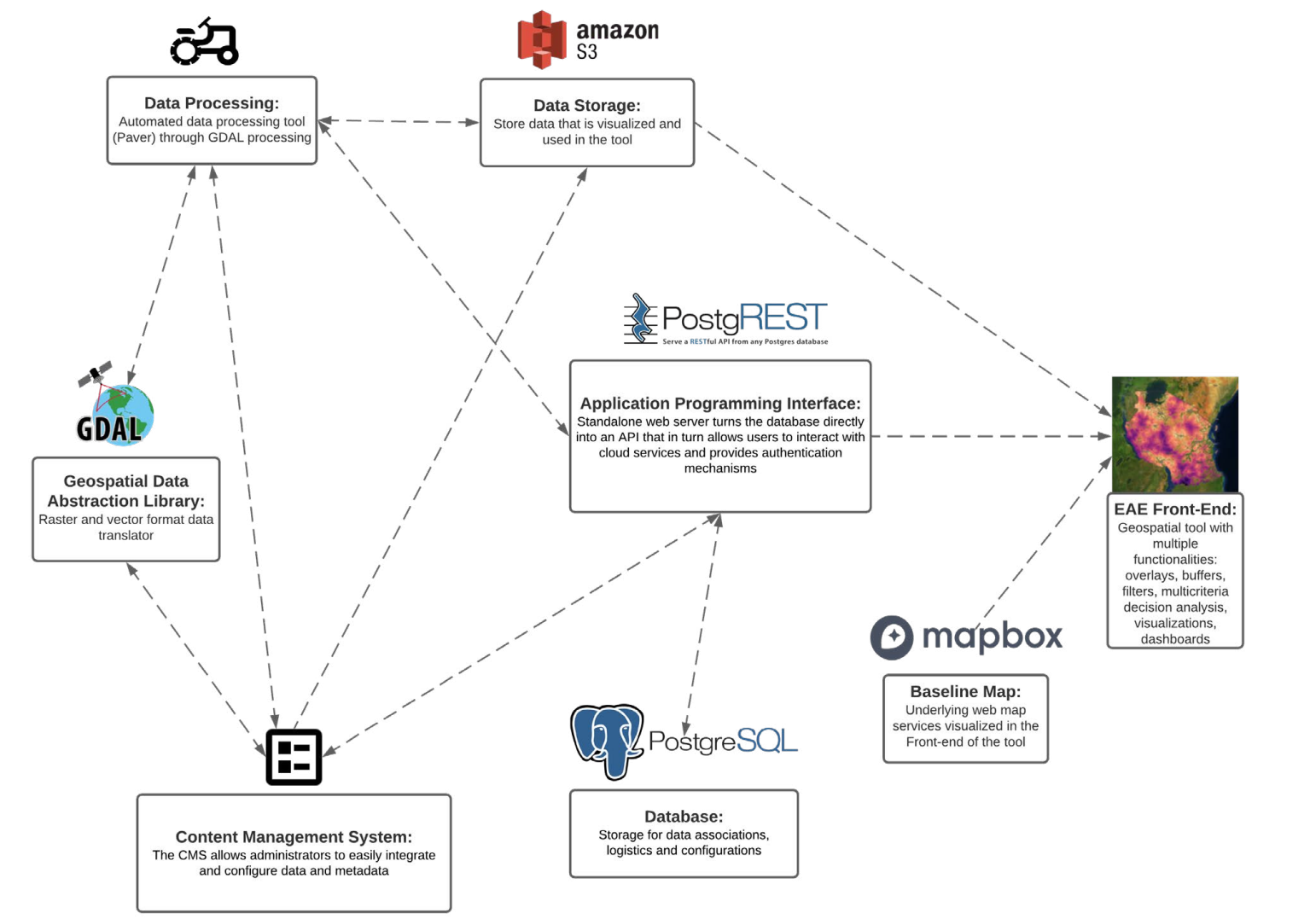 Automated Data Processing
EAE’s backend infrastructure provides automated data processing to minimizes resource requirements when it comes to harmonizing and integrating new data.
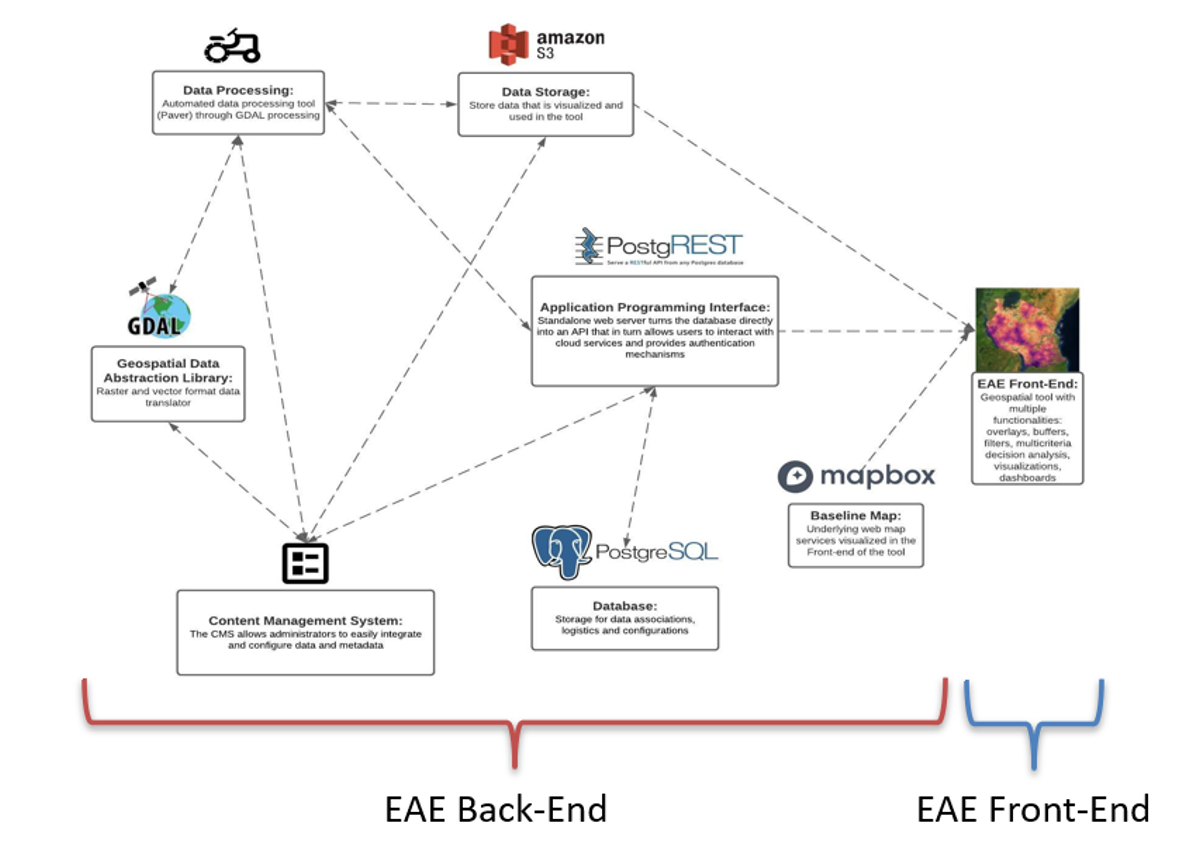 5
[Speaker Notes: EAE’s backend infrastructure provides automated data processing to minimizes resource requirements when it comes to harmonizing and integrating new data.]
5.1 Component of EAE’s back-end architecture
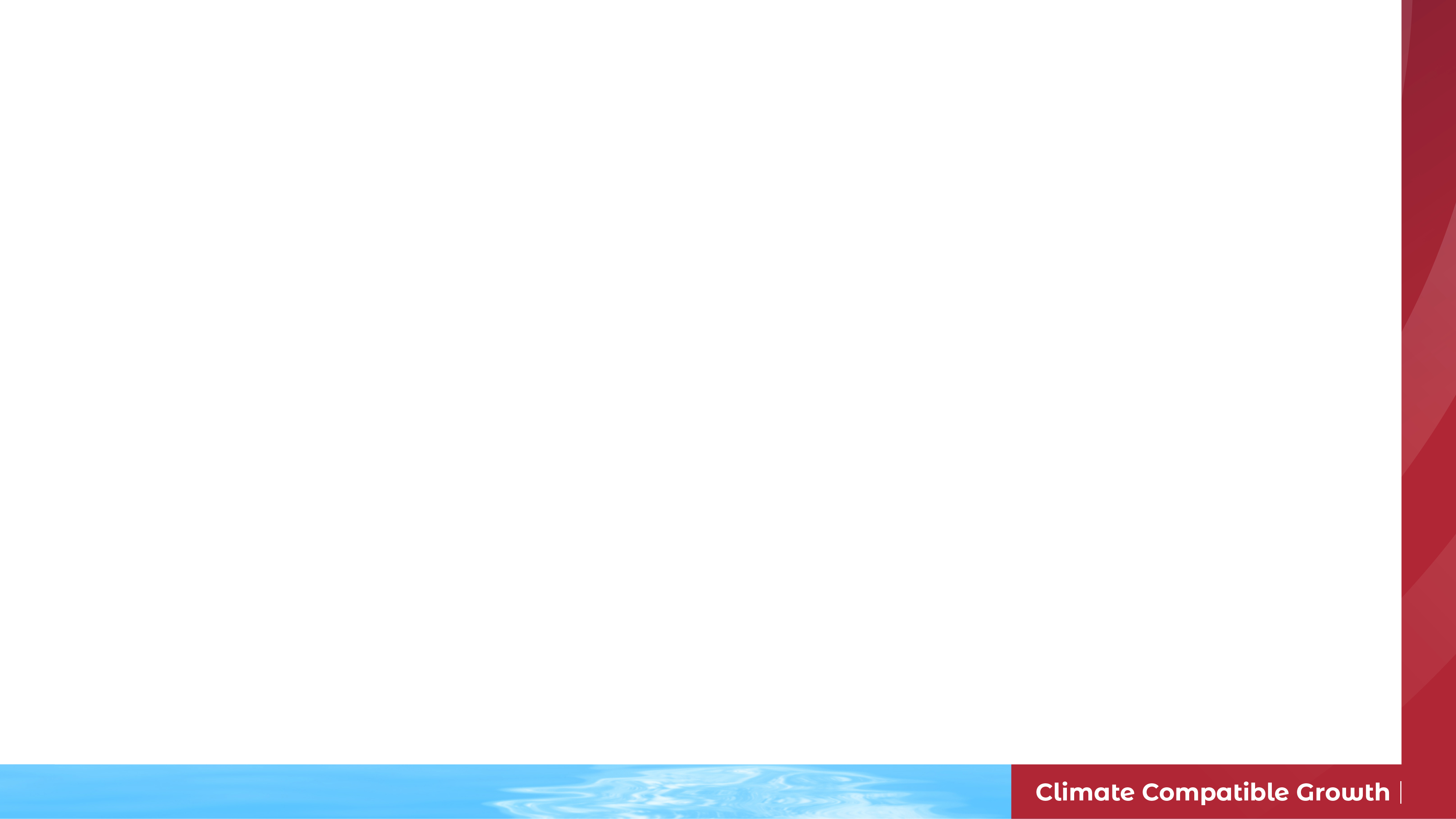 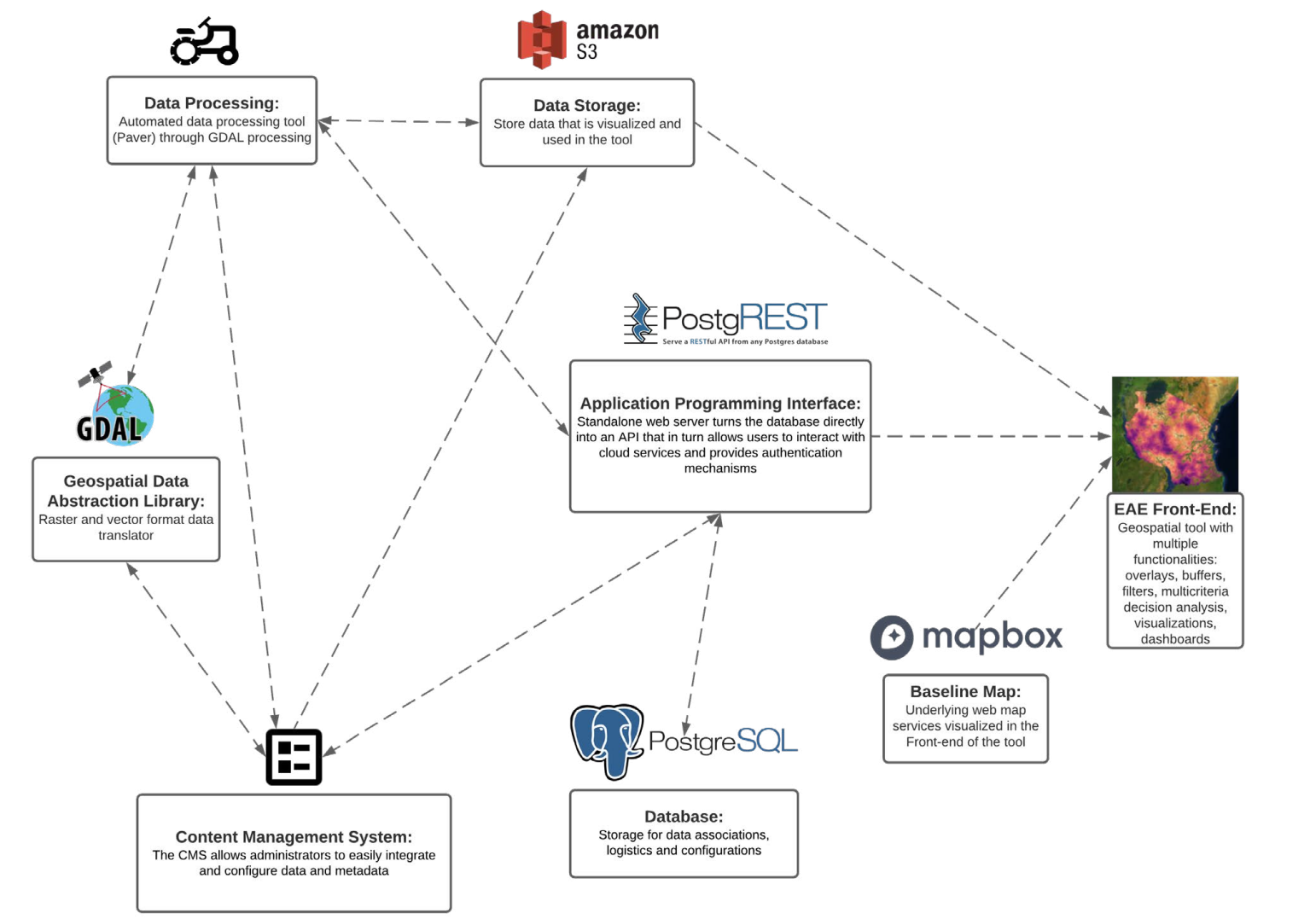 Data Storage and Dynamic Database
EAE’s backend infrastructure provides dynamic database and efficient data storage to optimize data transaction and configurations.
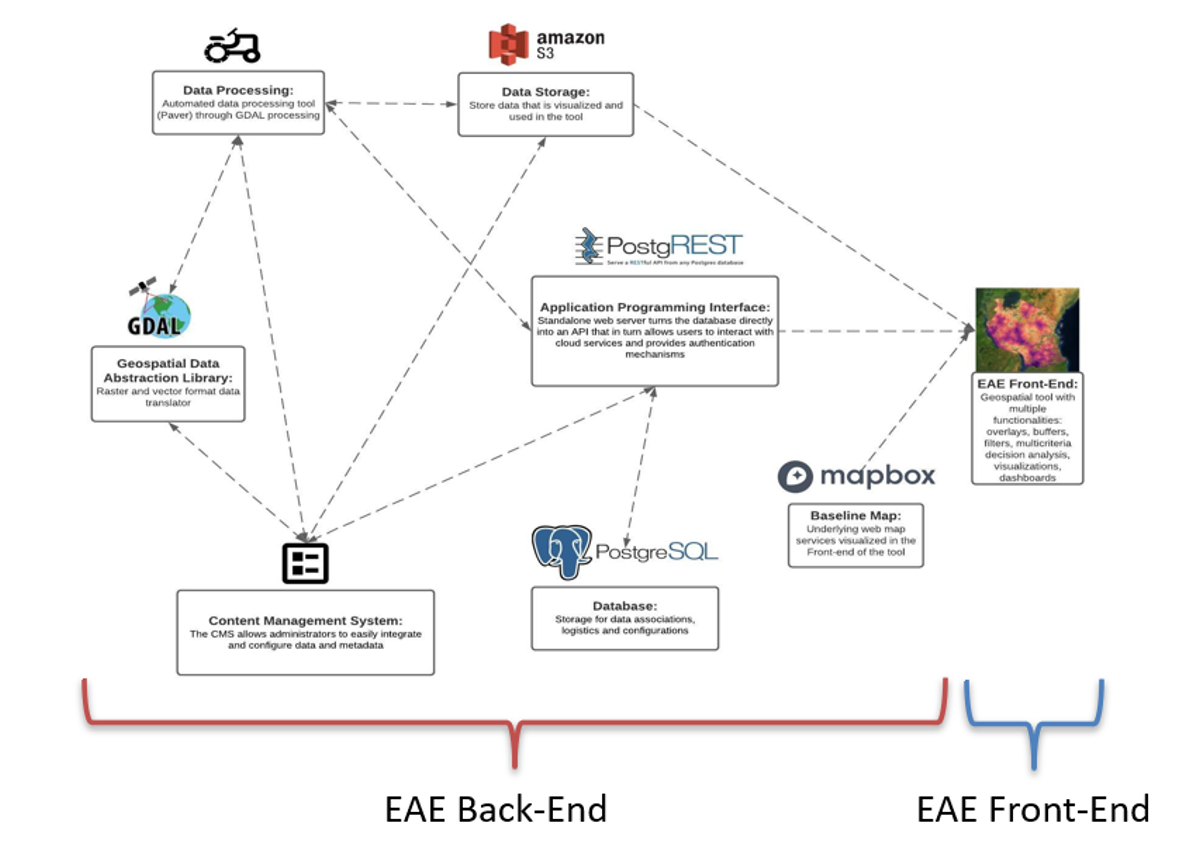 6
[Speaker Notes: EAE’s backend infrastructure provides dynamic database and efficient data storage to optimize data transaction and configurations.]
5.1 Component of EAE’s back-end architecture
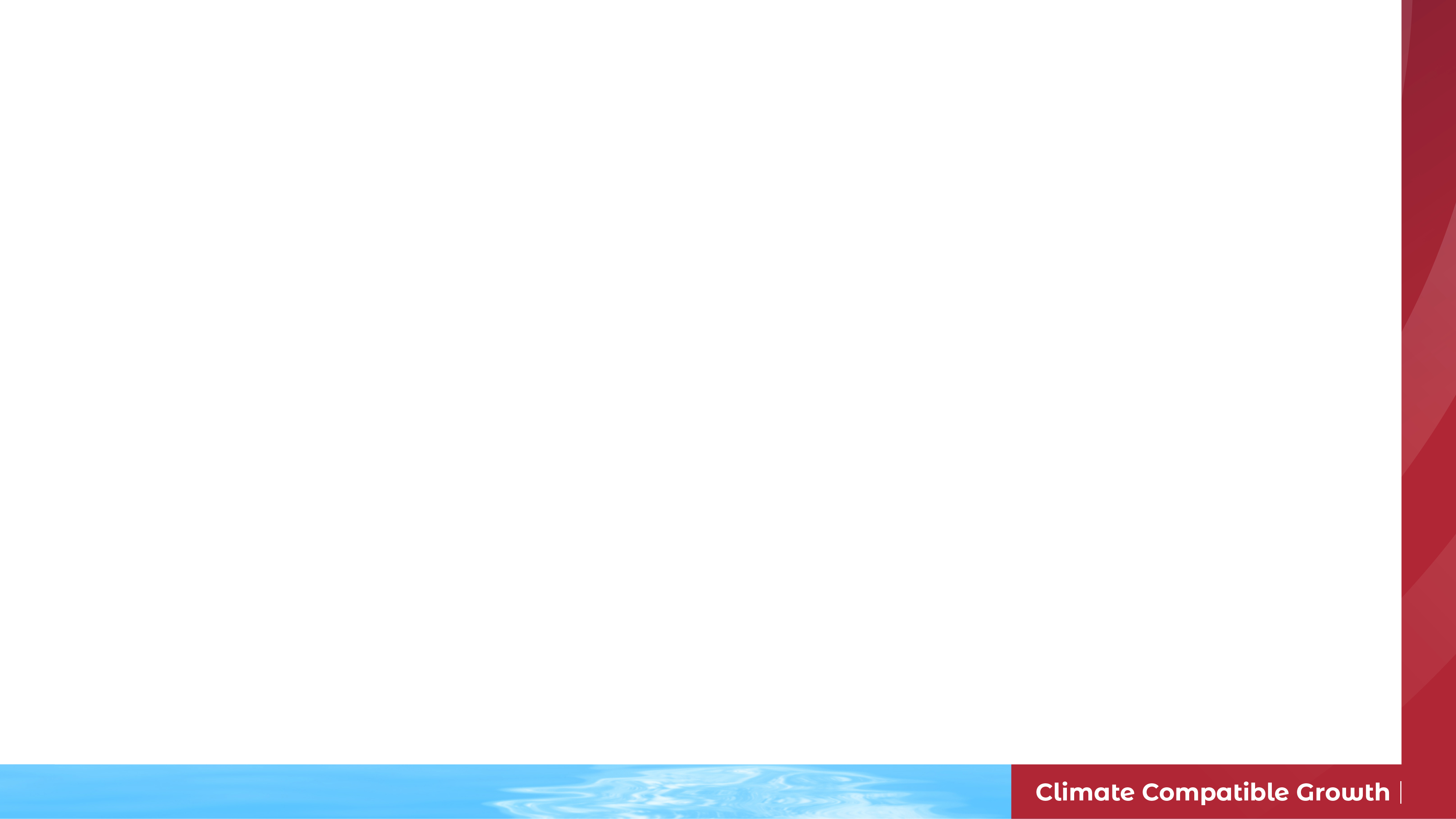 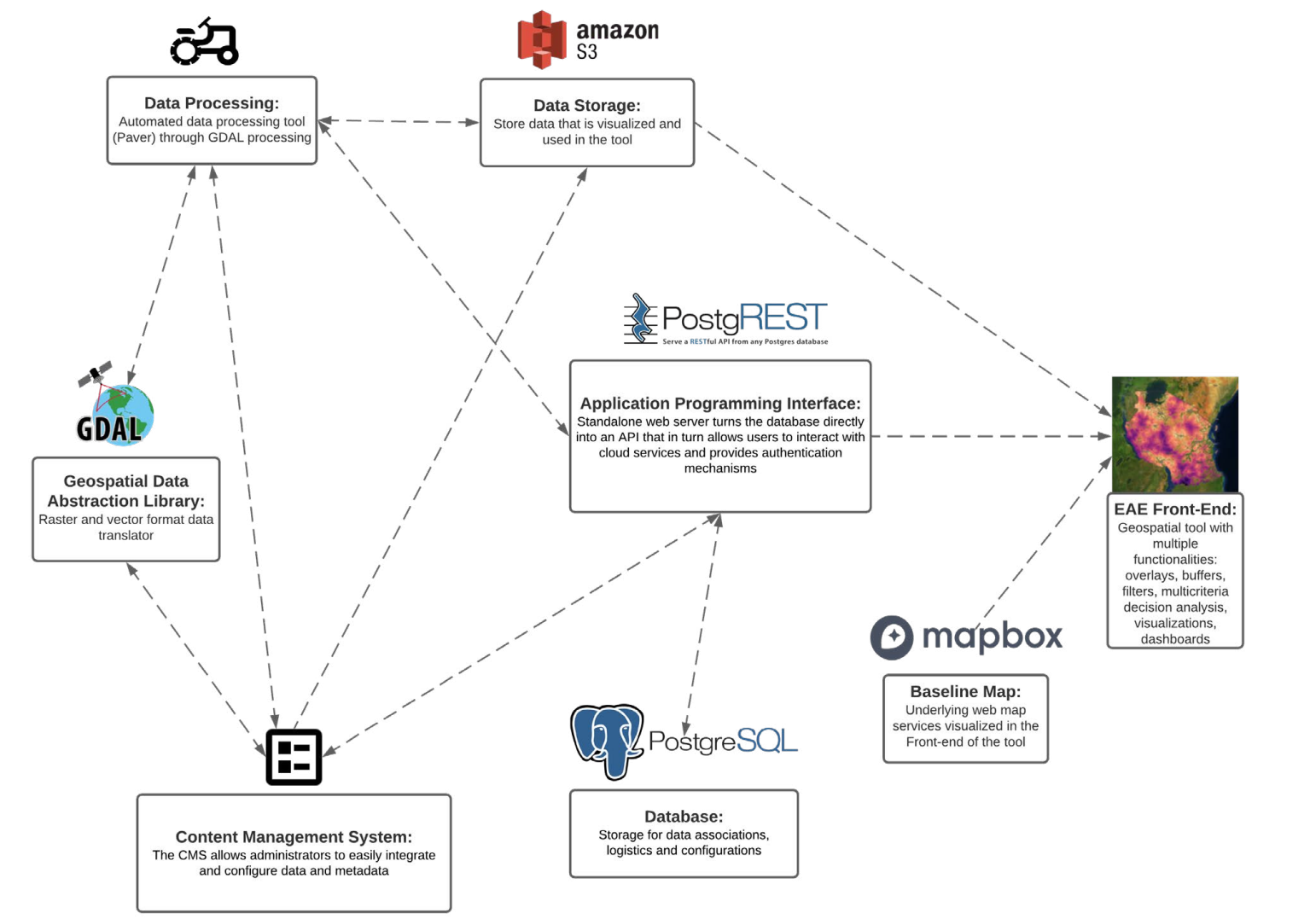 Customized Content Management System
EAE’s backend infrastructure provides customized content management System which allows admin users to better process, store, manage and
update EAE in a cost-effective manner
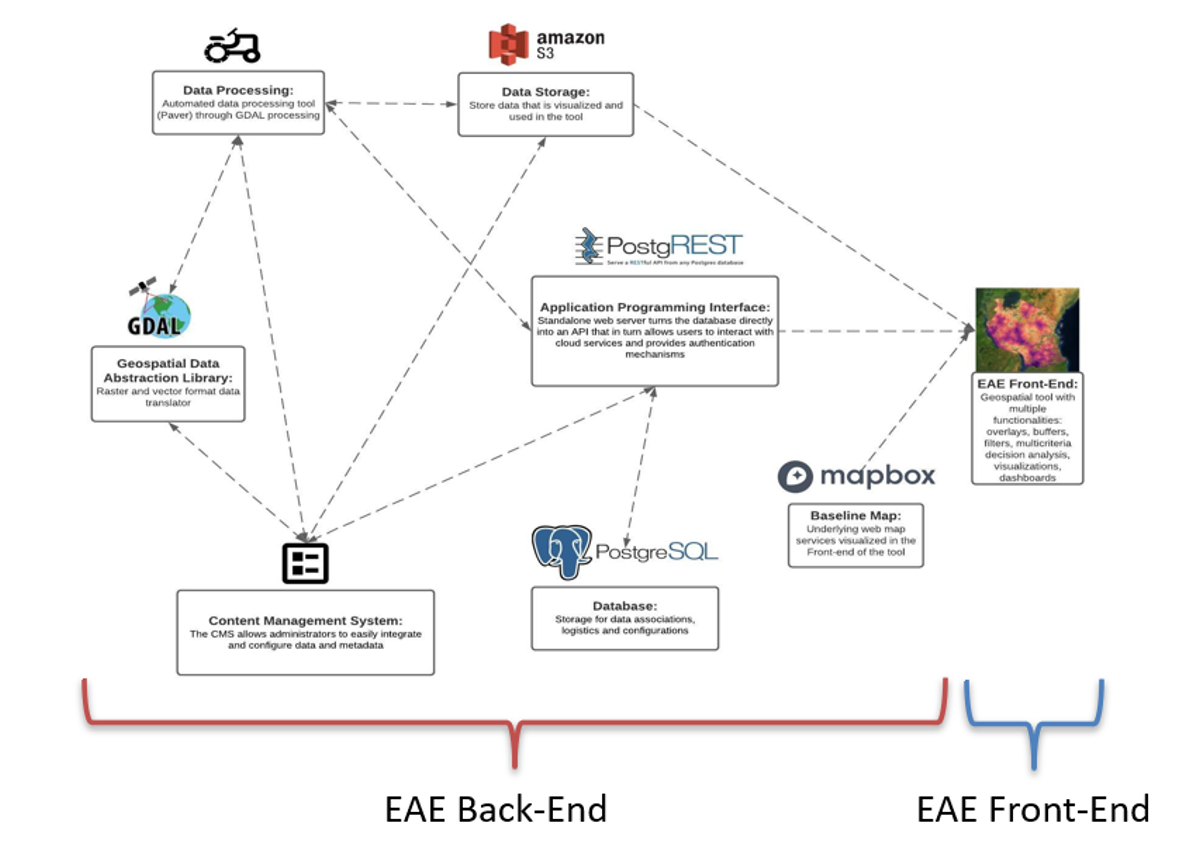 7
[Speaker Notes: EAE’s backend infrastructure provides customized content management System which allows admin users to better process, store, manage and
update EAE in a cost-effective manner]
5.1 Component of EAE’s back-end architecture
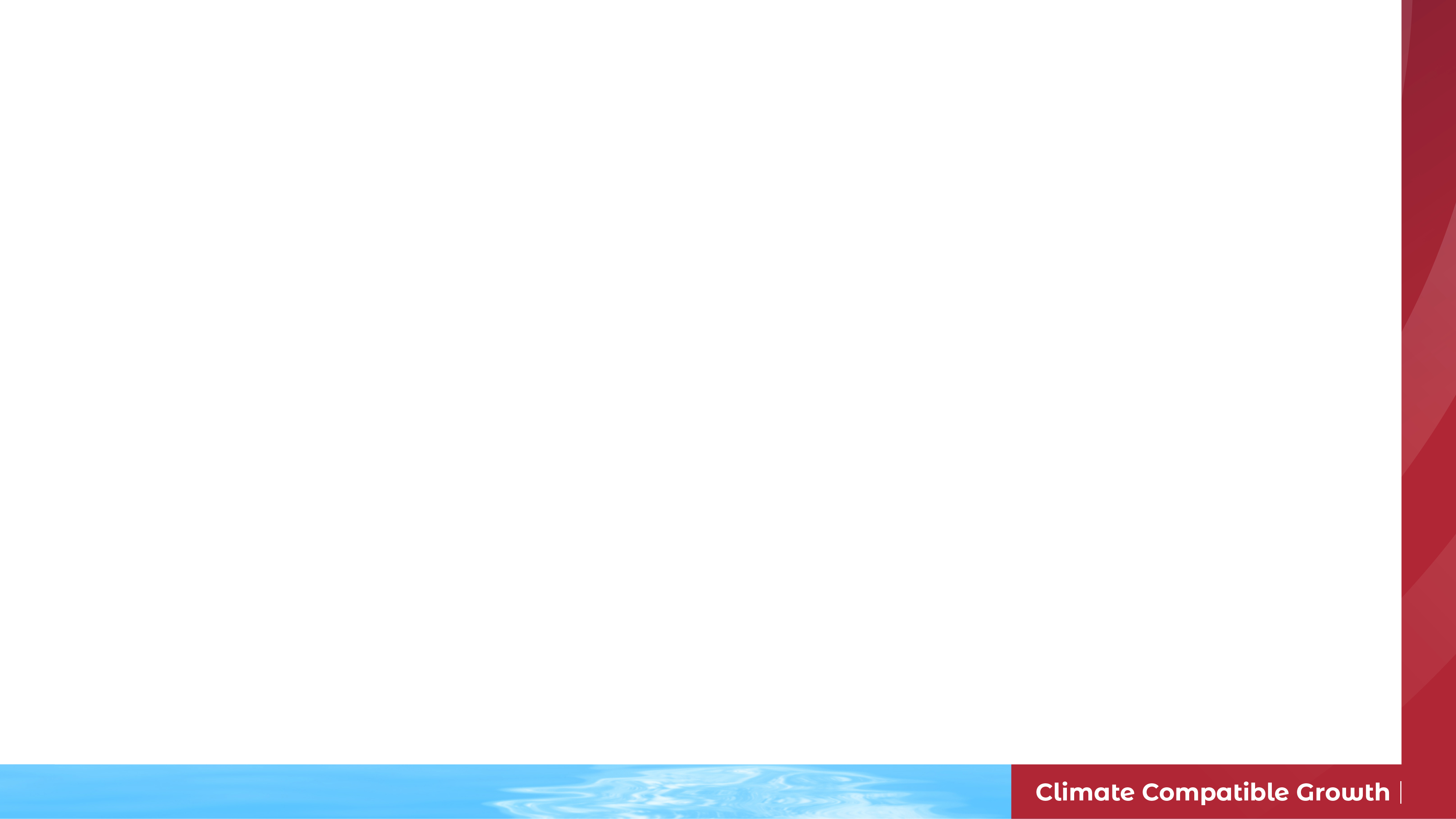 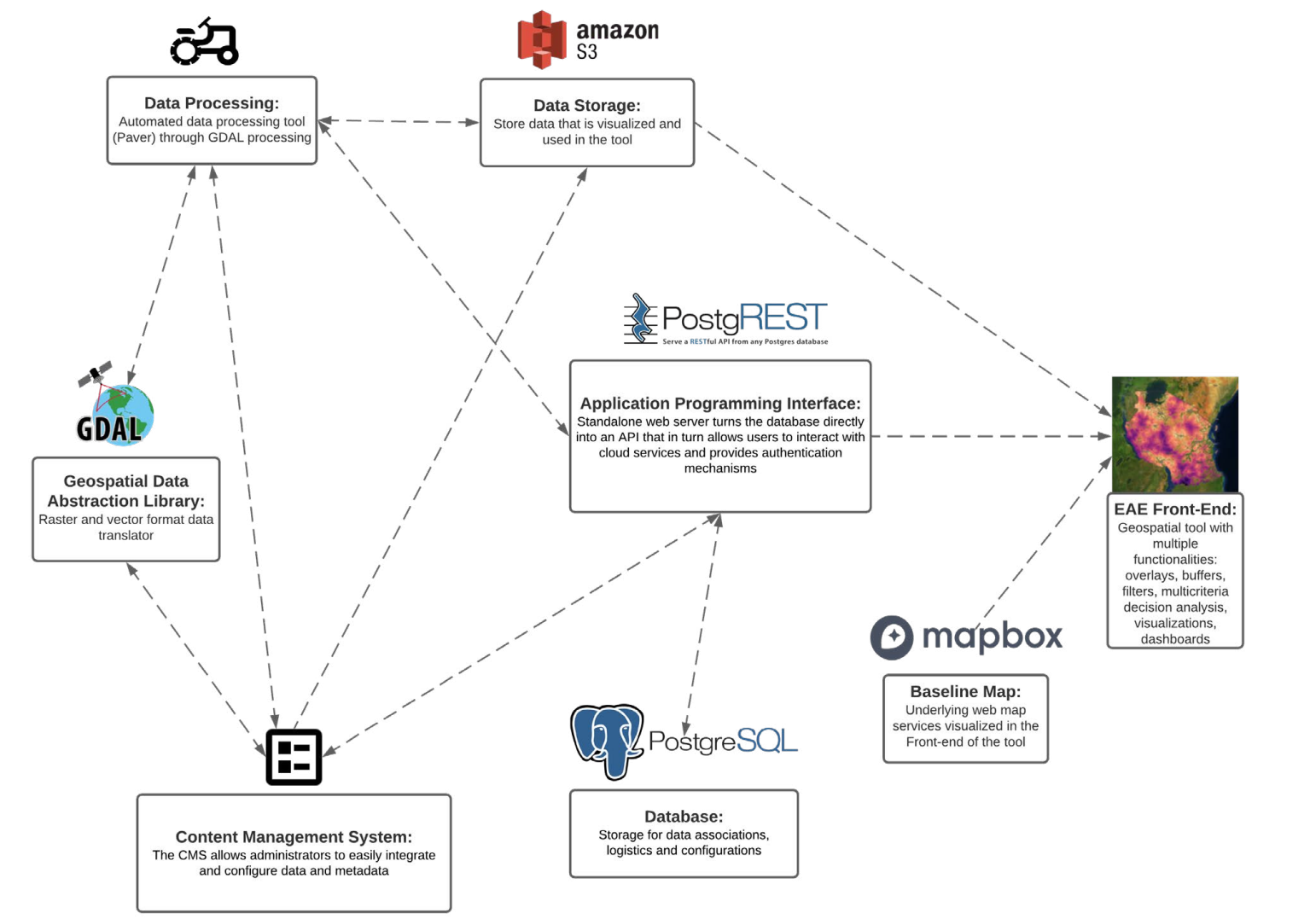 Modular Application Programming Interface (API)
EAE’s backend infrastructure provides modular API that connects the backend of the application with the front-end and enables users to generate
rapid, high resolution visualizations and prioritization analysis on-the-fly.
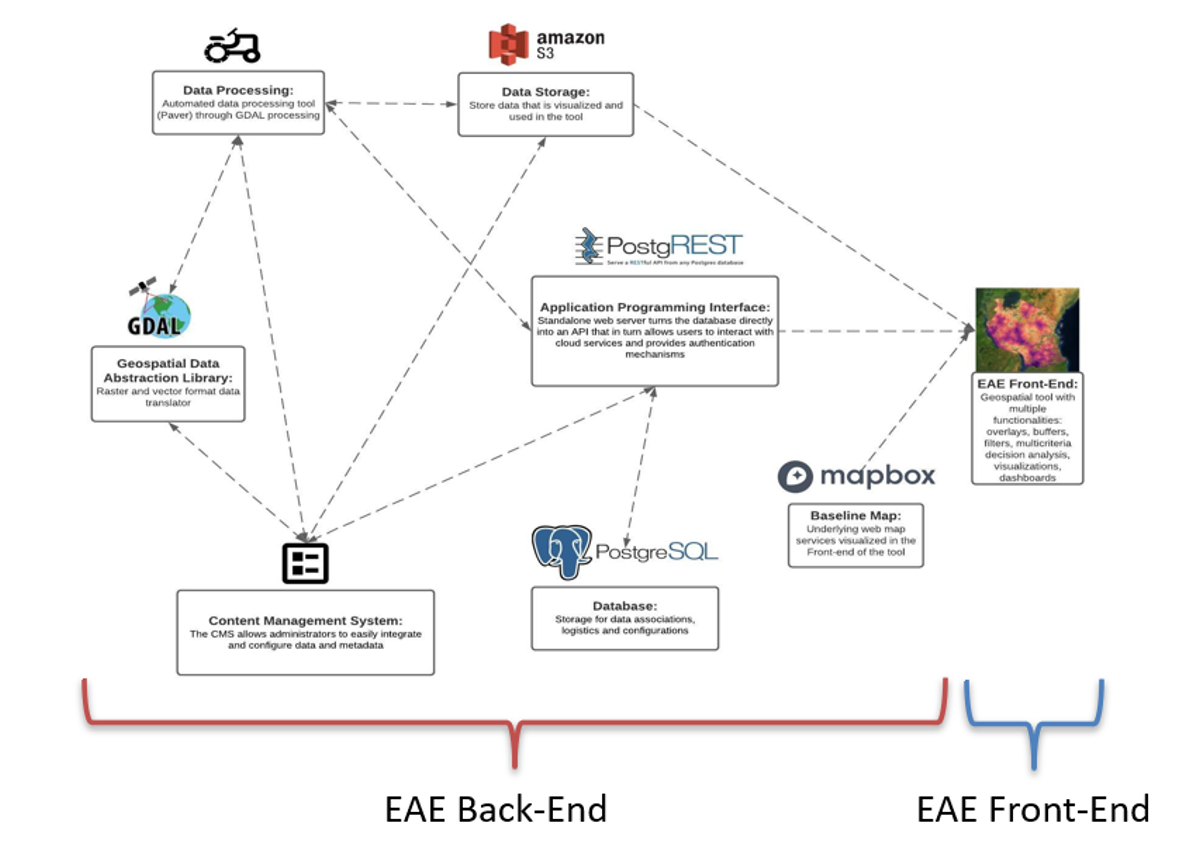 8
[Speaker Notes: EAE’s backend infrastructure provides modular API that connects the backend of the application with the front-end and enables users to generate
rapid, high resolution visualizations and prioritization analysis on-the-fly.]
5.1 Component of EAE’s back-end architecture
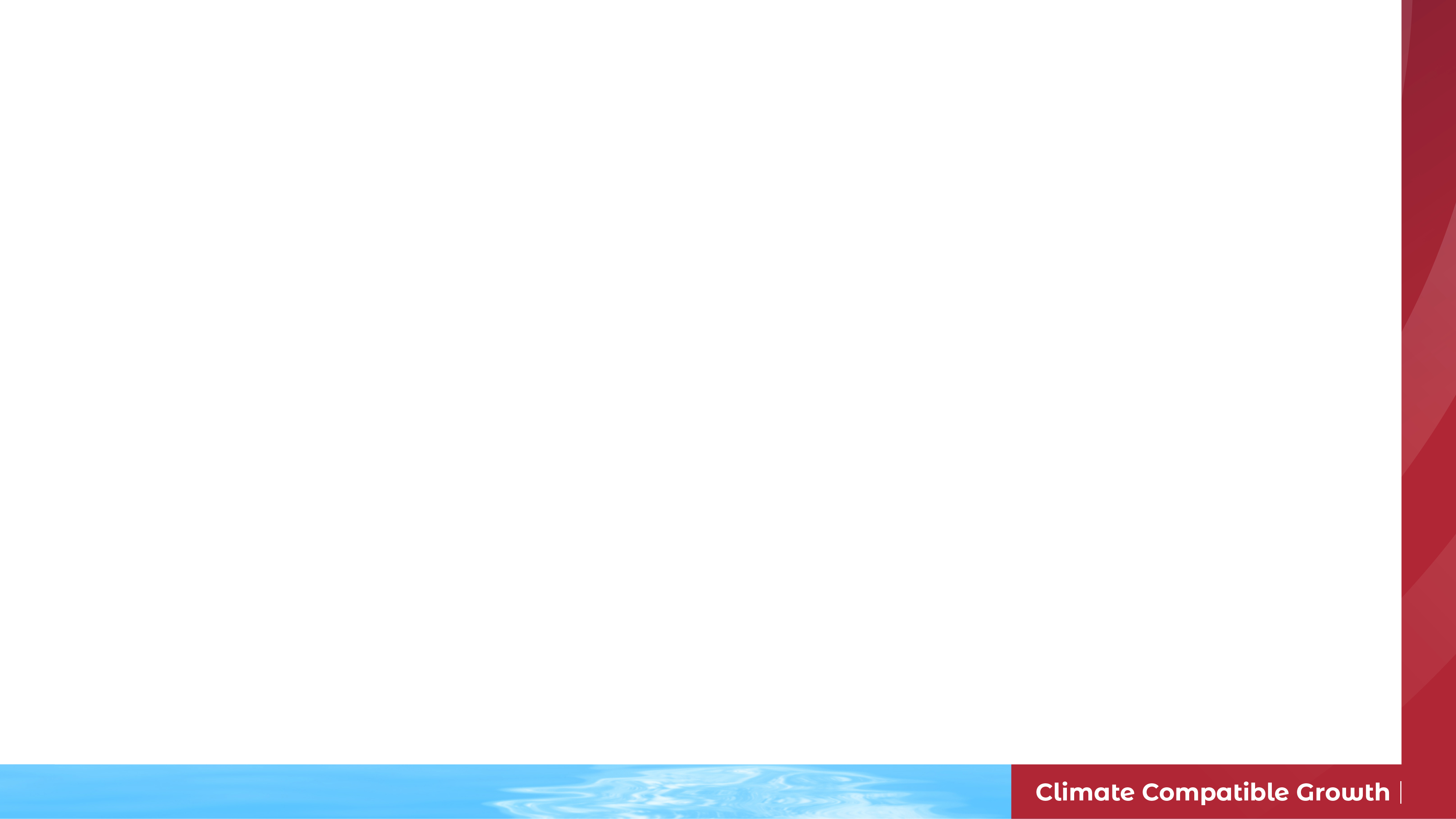 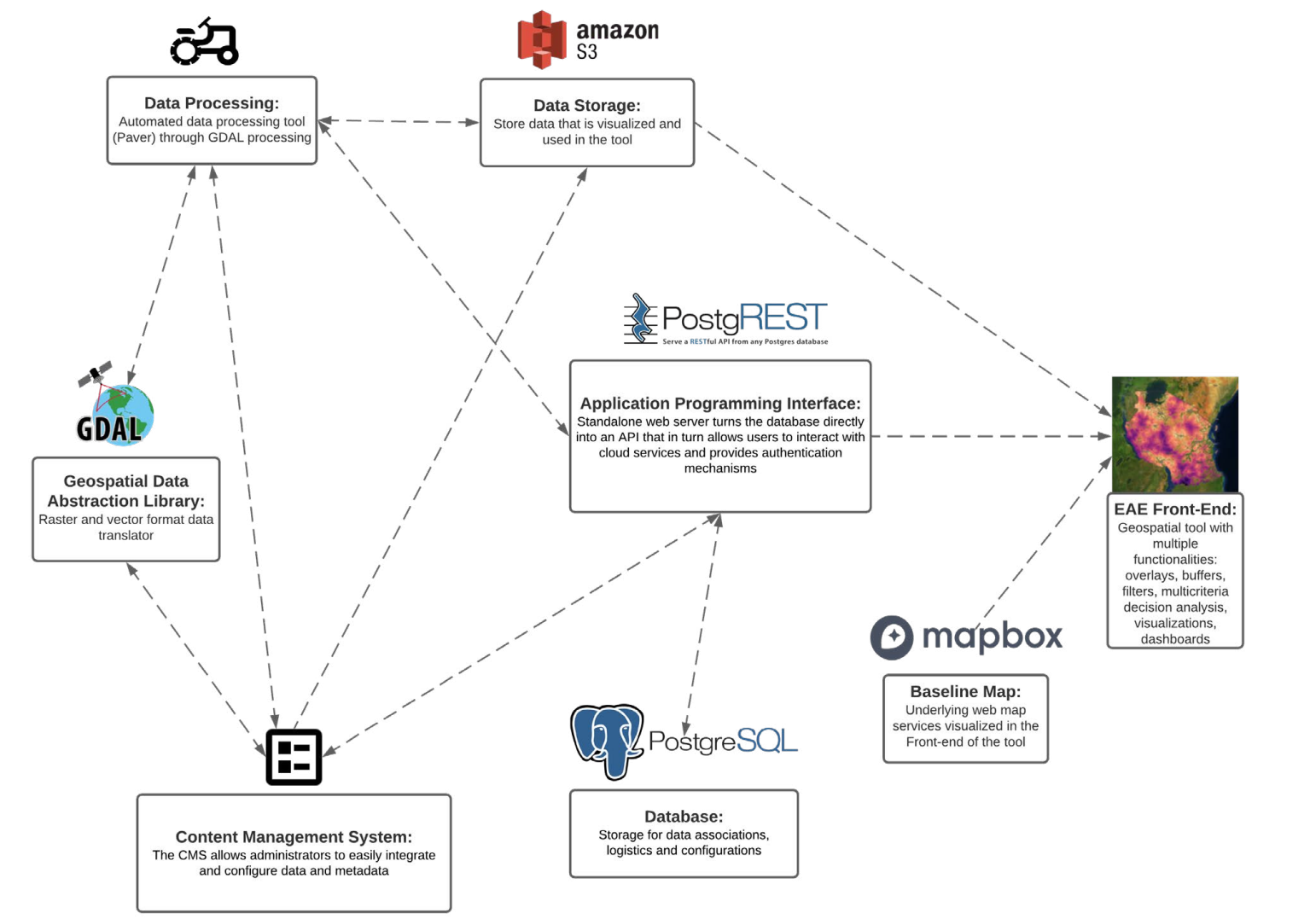 Baseline Maps
EAE’s backend infrastructure provides a variety of Baseline Maps including names of places, satellite imagery and other.
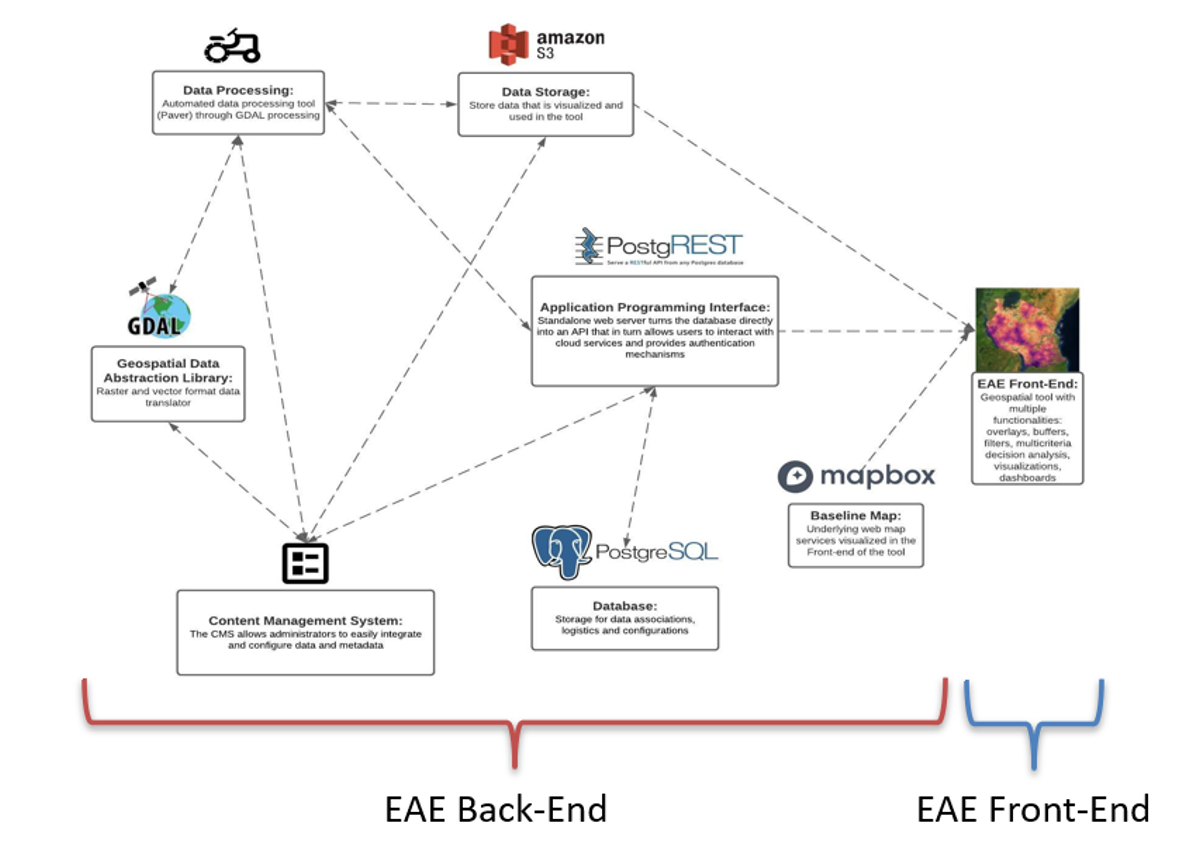 9
[Speaker Notes: EAE’s backend infrastructure provides a variety of Baseline Maps including names of places, satellite imagery and other.]
5.2 Functionalities of EAE’s back-end
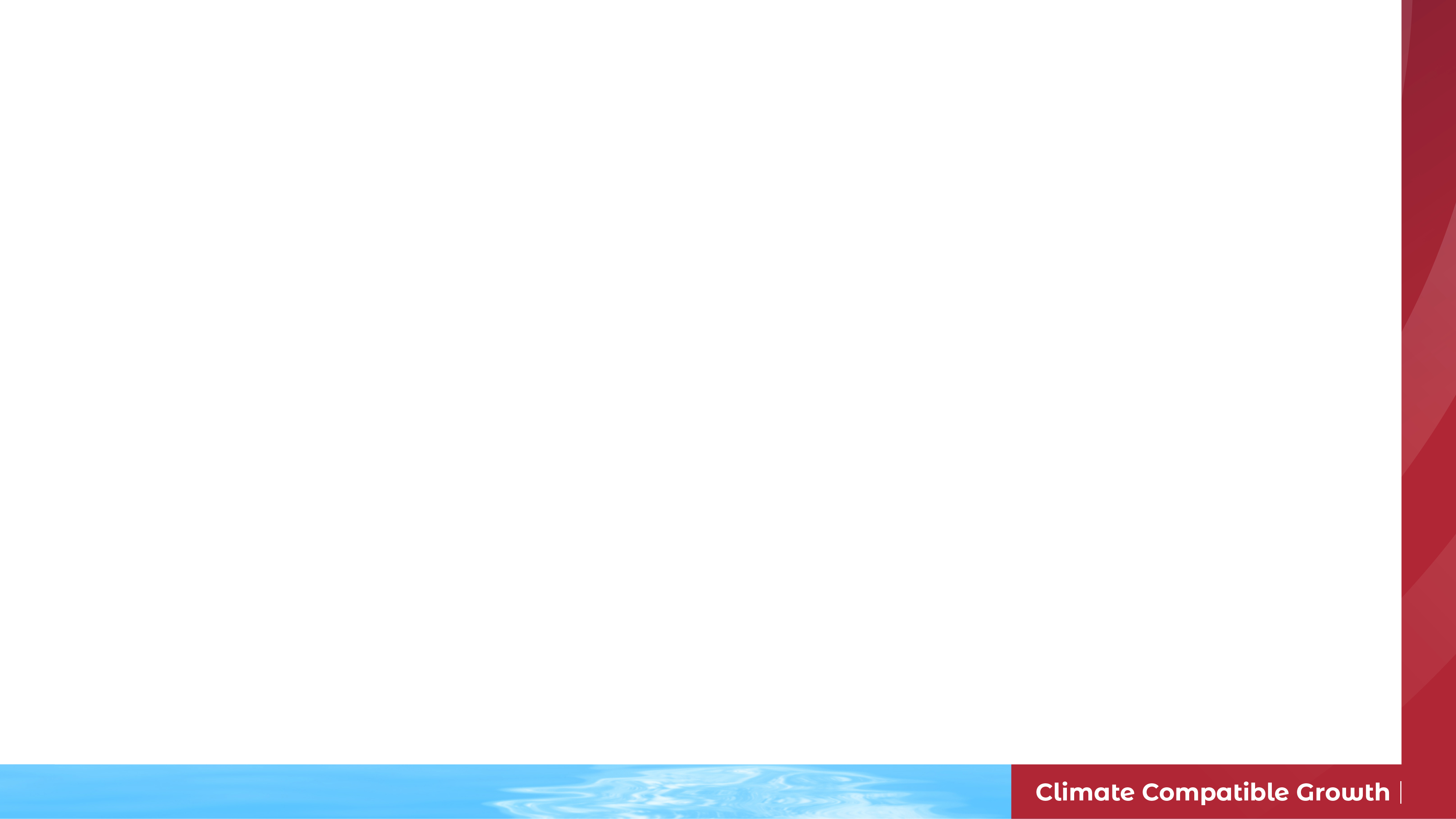 Key Functionalities:
Dynamic database
Efficient data storage
Last update feature
Staging site for testing
Link with AWS
Link to other cloud services
A modular API – connects back end and front end
Add new multi-criteria analysis defined by administrators
User friendly interface
Ability to add data in different resolutions, types, formats
Ability to add metadata
Modify visualizations/ symbology
Categorize and organize data
Automated data processing
Enable searchability of data
Sorting of data
SOURCE: IEAE, 1984
10
[Speaker Notes: The EAE back-end comprises a range of essential functionalities designed to empower users. Its intuitive interface ensures user-friendliness, while offering the flexibility to incorporate data in various resolutions, types, and formats. The inclusion of metadata enhances data context, while dynamic visualization modification and symbology adjustments cater to individual preferences. Efficient categorization and organization of data are facilitated, along with seamless automated data processing and robust search capabilities. The system enables effortless data sorting, backed by a dynamic database for optimal performance. With efficient data storage and a convenient last update feature, users can track when changes are made. A dedicated staging site supports rigorous testing, while seamless integration with AWS and other cloud services ensures comprehensive functionality. A modular API bridges the gap between the back-end and front-end, facilitating smooth communication. Furthermore, administrators can introduce new multi-criteria analyses to enhance decision-making capabilities.]
5.2 Functionalities of EAE’s back-end
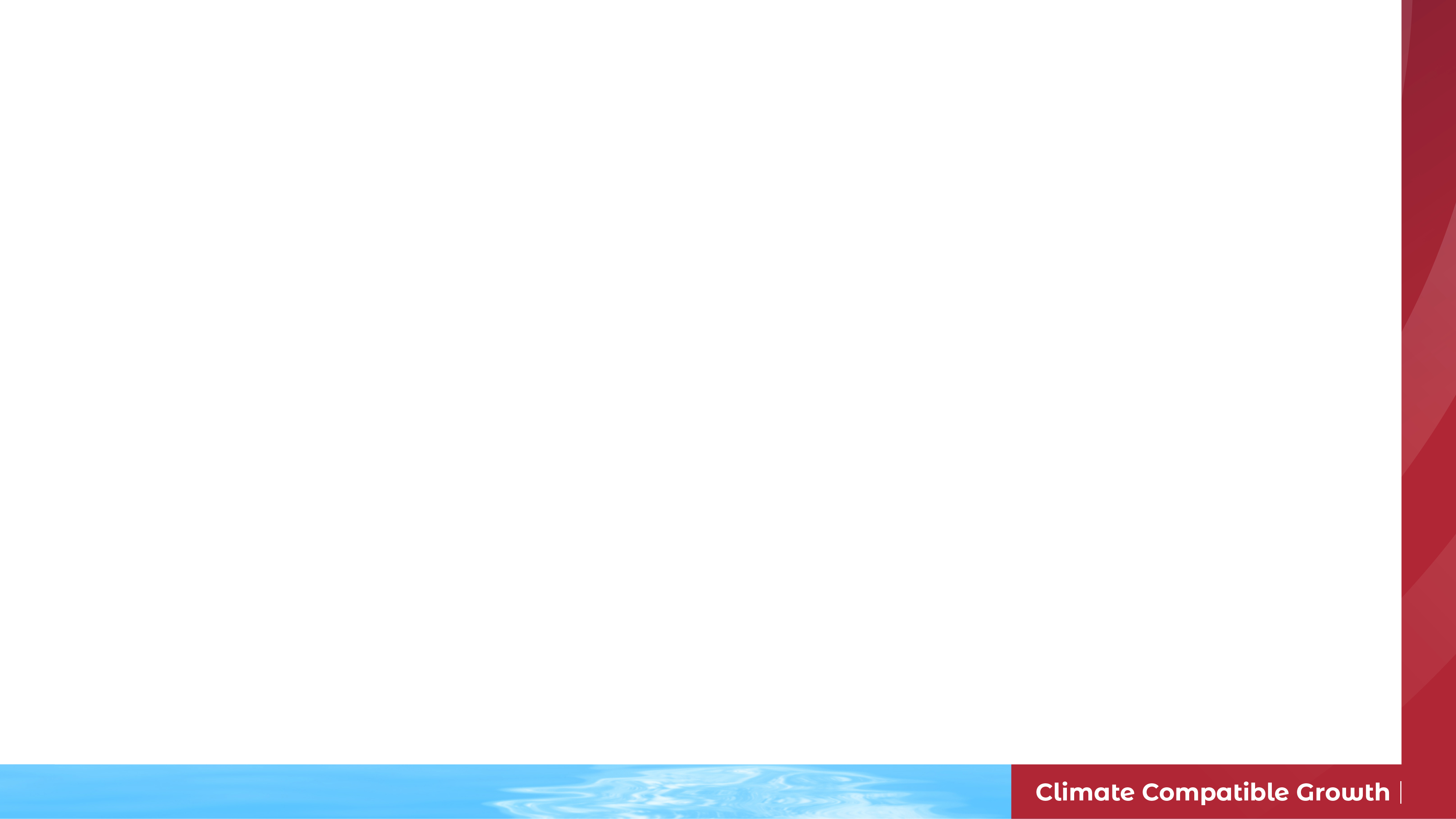 EAE Environments
EAE has multiple environments: Production, Staging, Training, and Testing.

Production Environment refers to the public-facing tool that can be accessed by anyone

Staging, Training, and Testing Environments are the password-protected version and only viewable with login credentials.
SOURCE: IEAE, 1984
11
5.2 Functionalities of EAE’s back-end
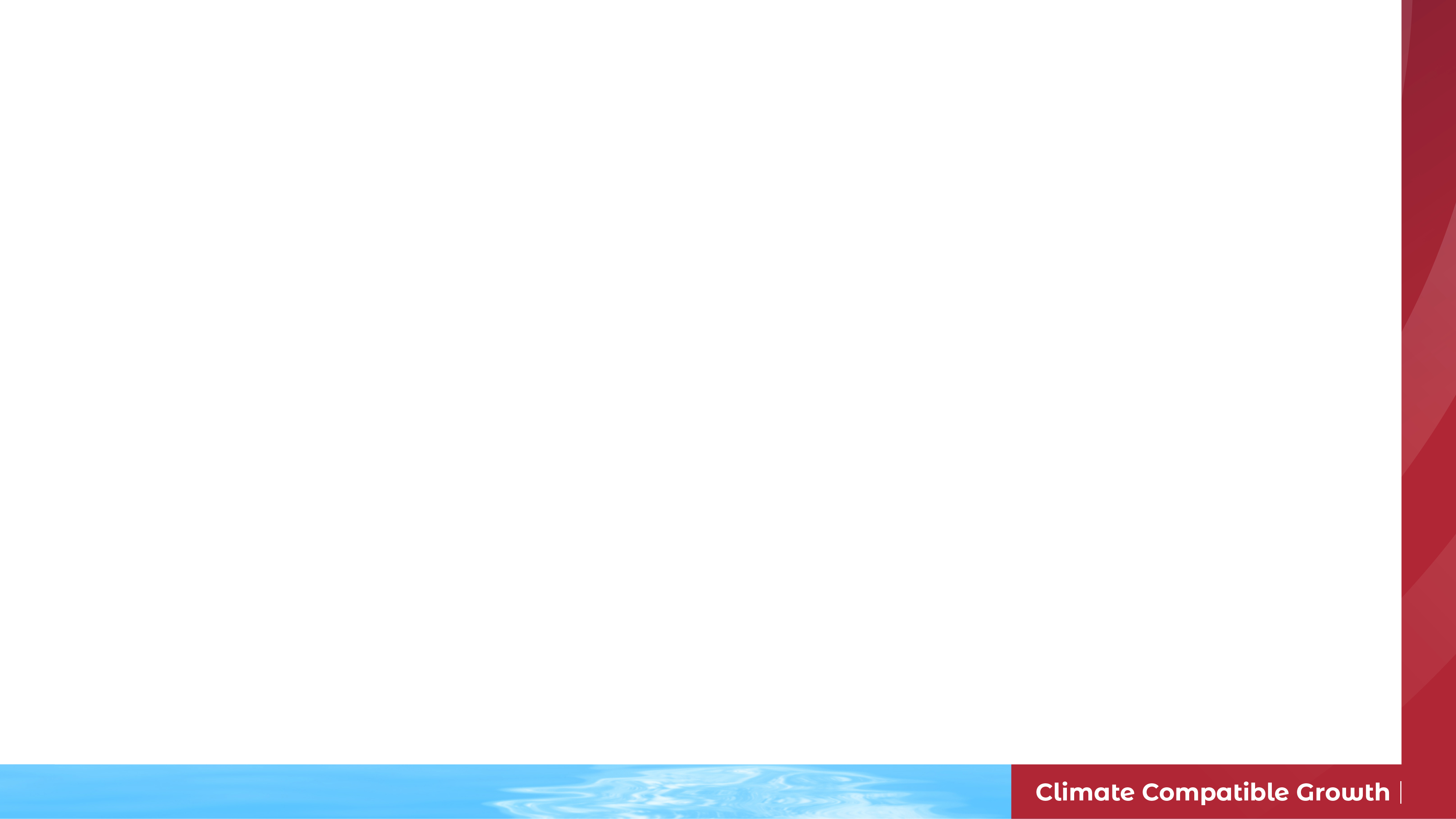 Staging, Training, and Testing Environments
The purpose of the Staging Environment is to view new data and display settings before rolling the data out to the public.

The purpose of the Testing Environment is to test functionality before rolling the features and data out to the public

The purpose of the Training Environment is for EAE back-end capacity building for new data administrators
SOURCE: IEAE, 1984
12
5.3 Content Management System Interface
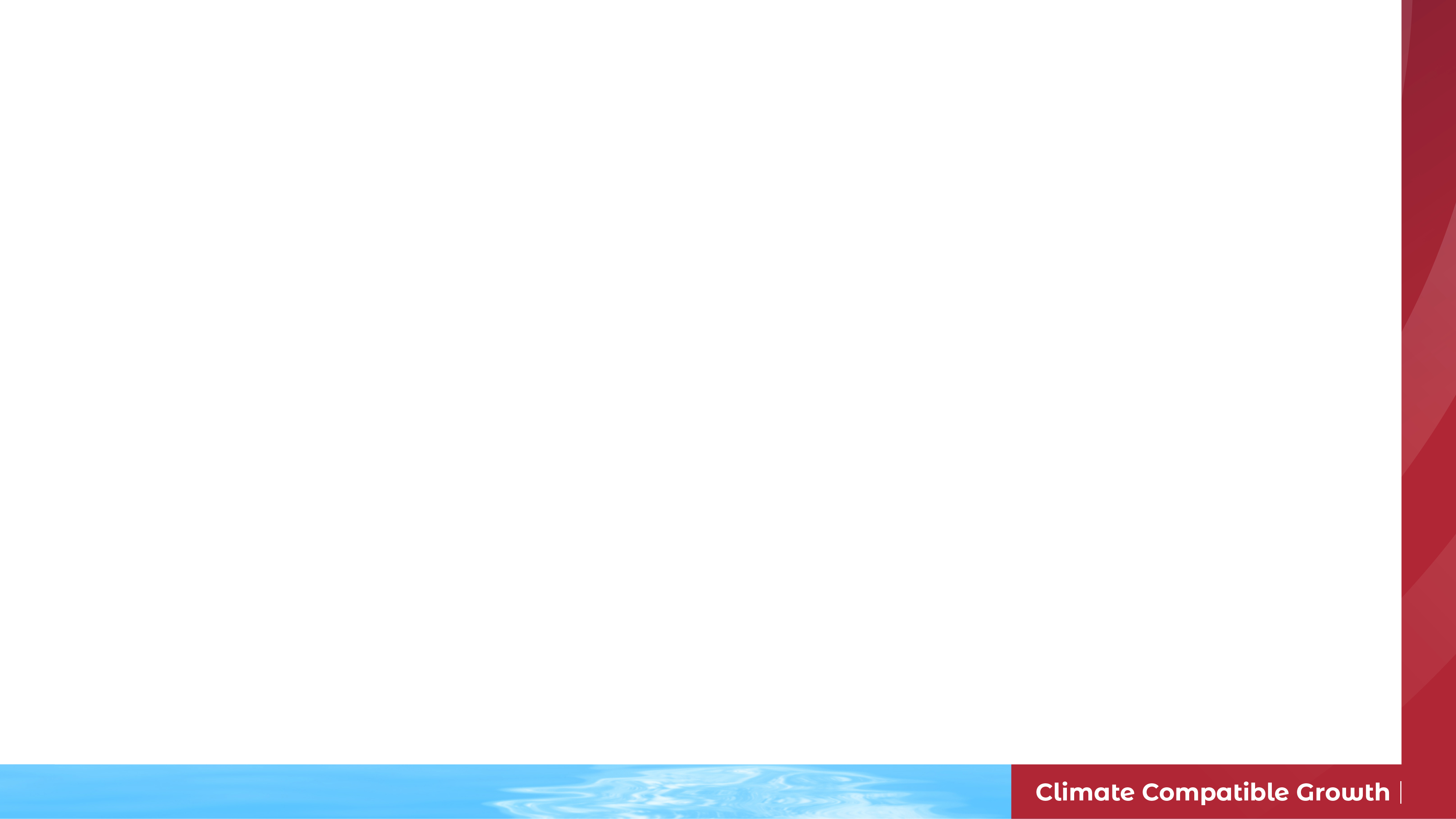 Customized Content Management System
Customized Content Management System (CMS) allows admin users to better process, store, manage and update EAE in a cost-effective manner

CMS has three parts:

Category

Geography

Datasets
13
5.3 Content Management System Interface
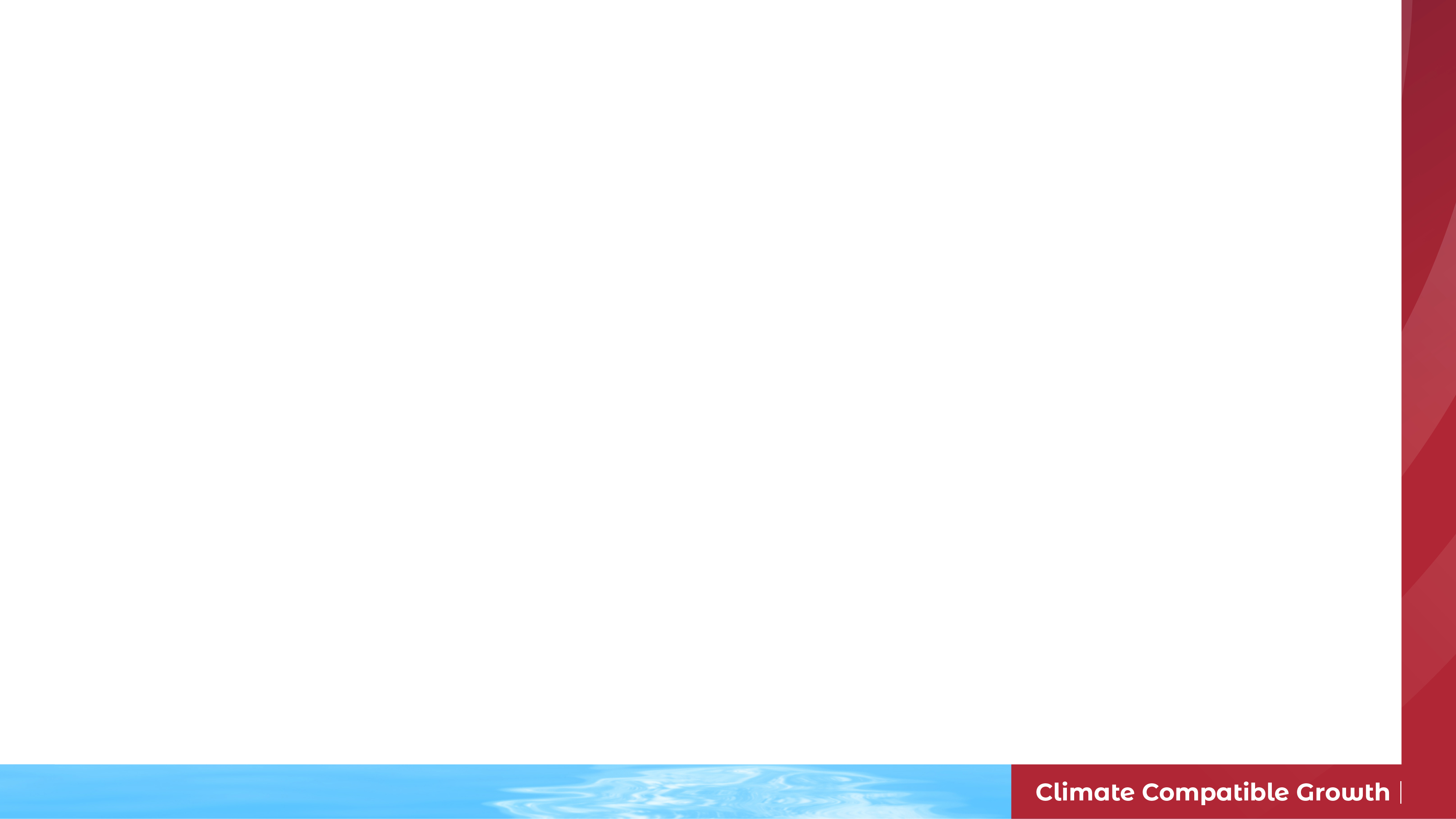 CMS: Category
Categories contain configuration settings for datasets that are shared across geographies, giving the EAE a consistent look and feel. 

An example would be ‘wind speed,’ which comes from the same data source for each geography and shares the same default configuration settings for each. An instance of the ‘wind speed’ category exists in each geography for which that data is available in the EAE
14
5.3 Content Management System Interface
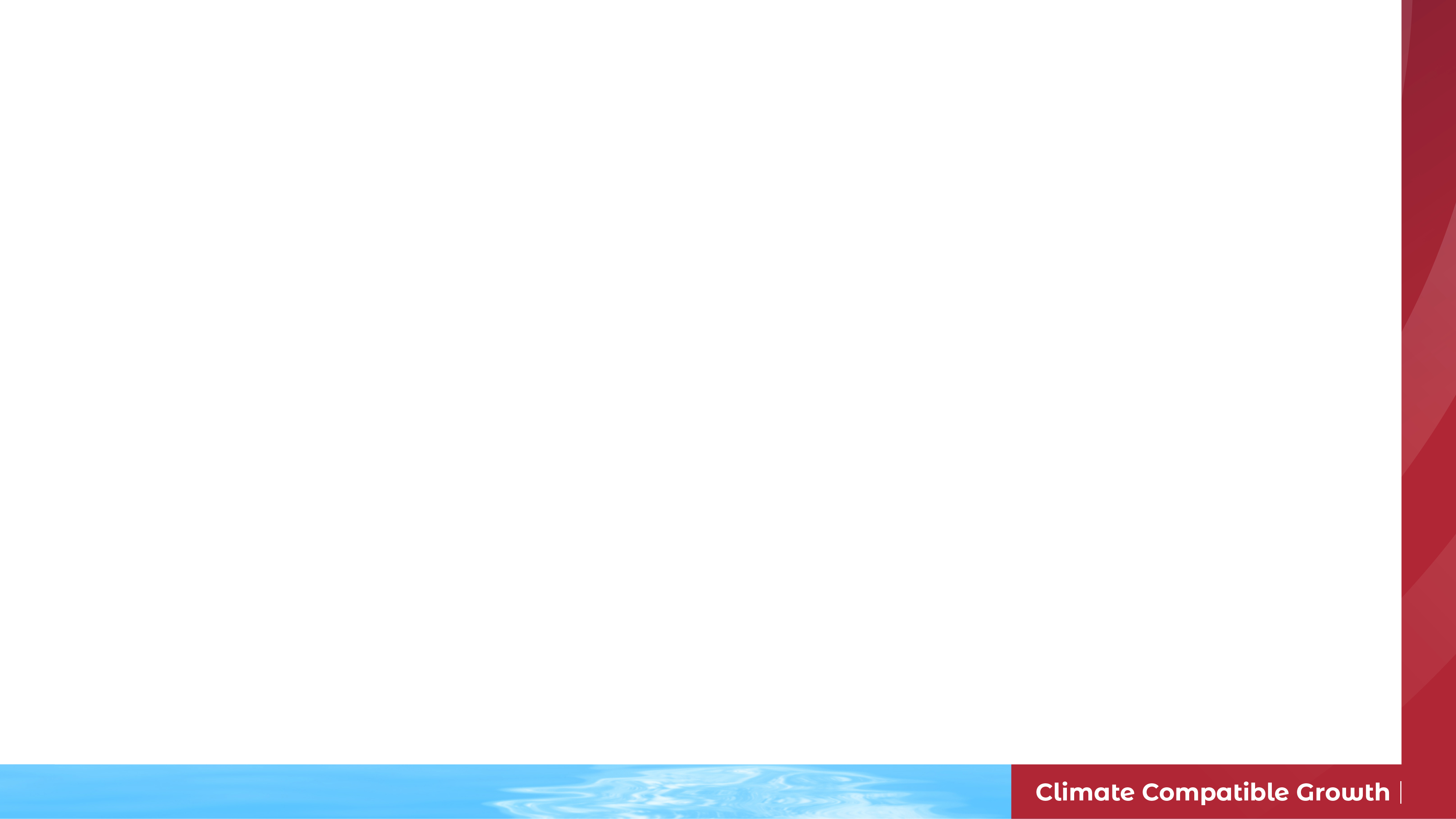 CMS: Category
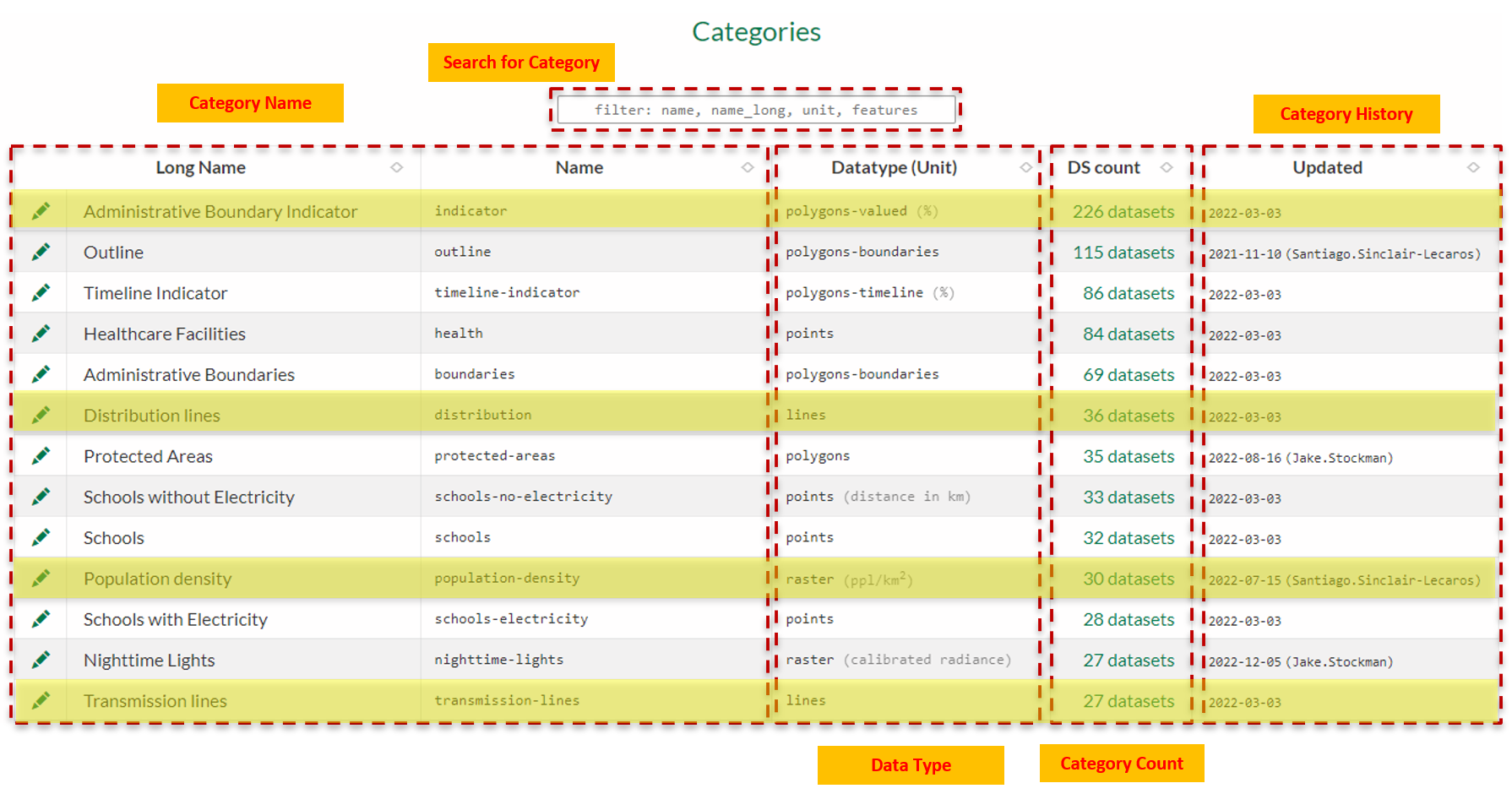 15
5.3 Content Management System Interface
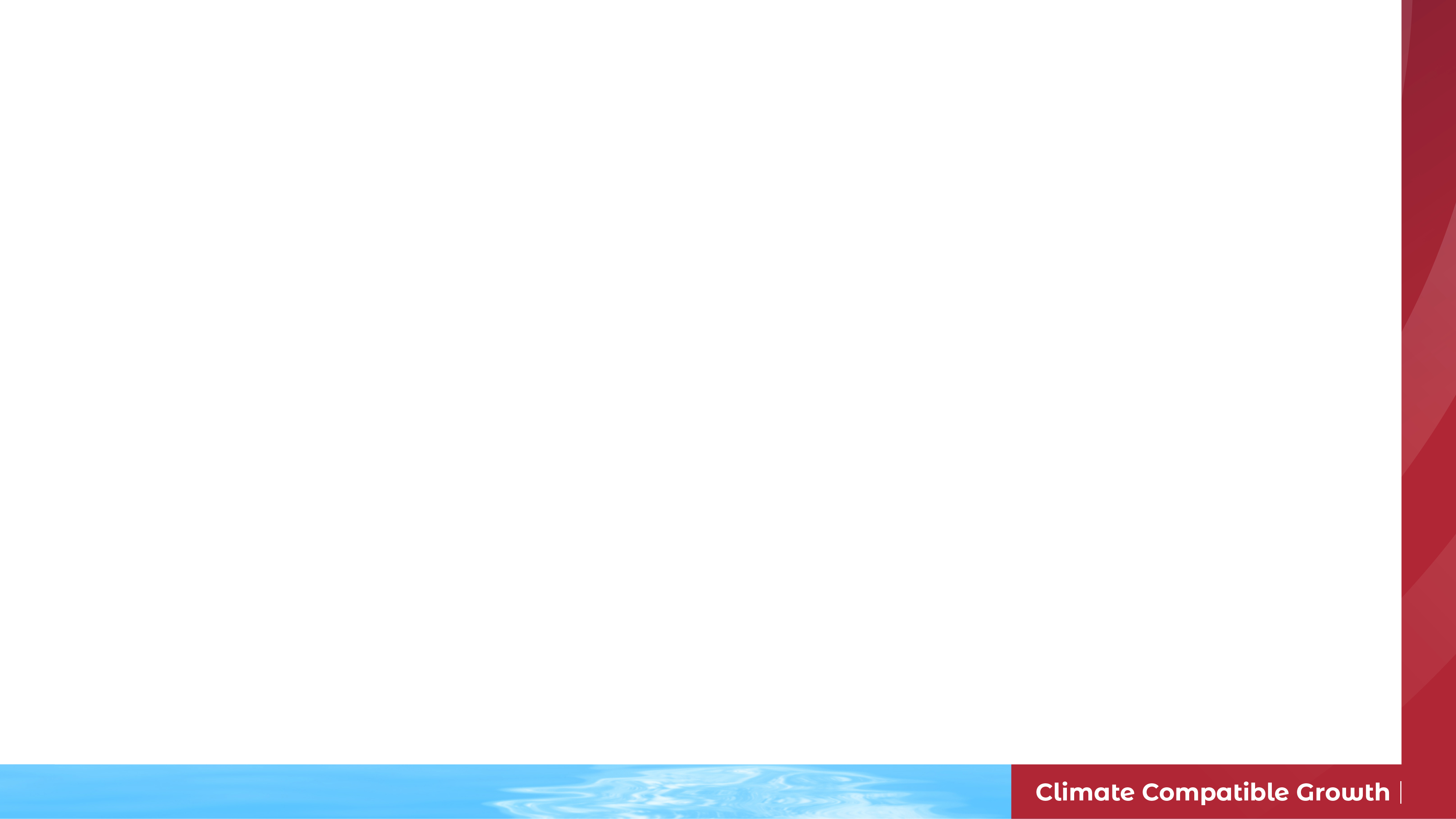 CMS: Geography
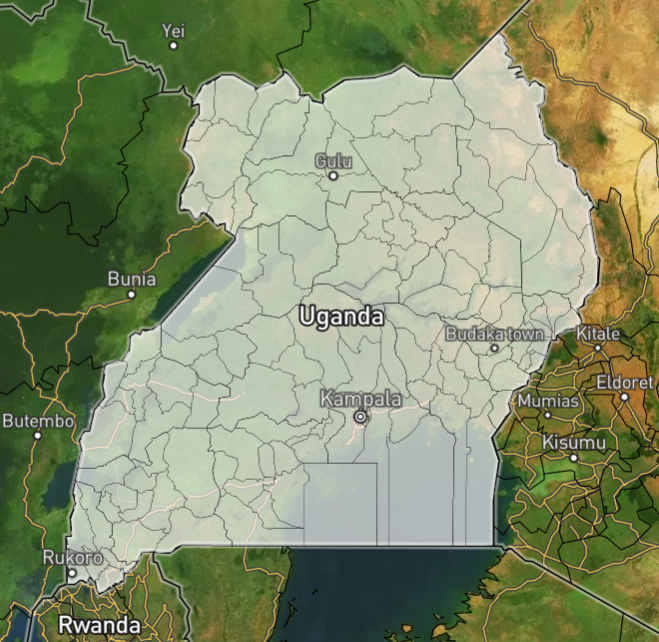 Geographies correspond to national  and/or subnational boundaries (i.e. province, county, district, etc.) and contain unique instances of a category record for every dataset displayed in the EAE for that geography.

Country Outline – Admin level 0
Region boundary – Admin level 1
County boundary – Admin level 2
SOURCE: EAE
16
5.3 Content Management System Interface
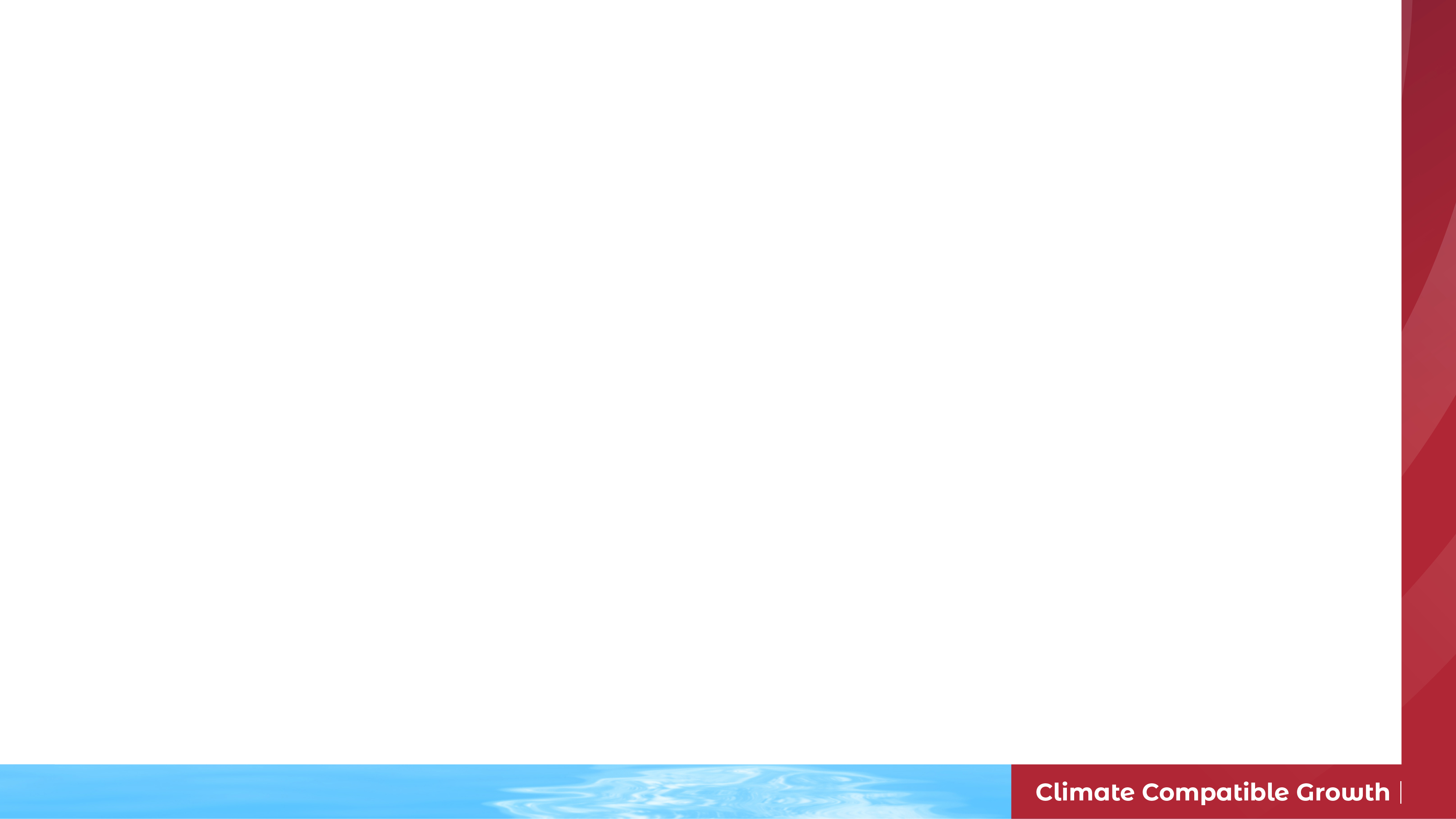 CMS: Geography
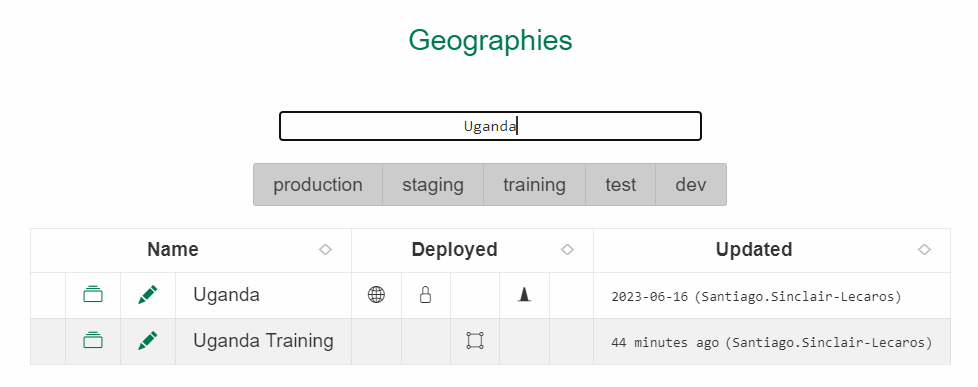 Search for Geography
Geography Name/Code
Environments
Geography History
17
5.3 Content Management System Interface
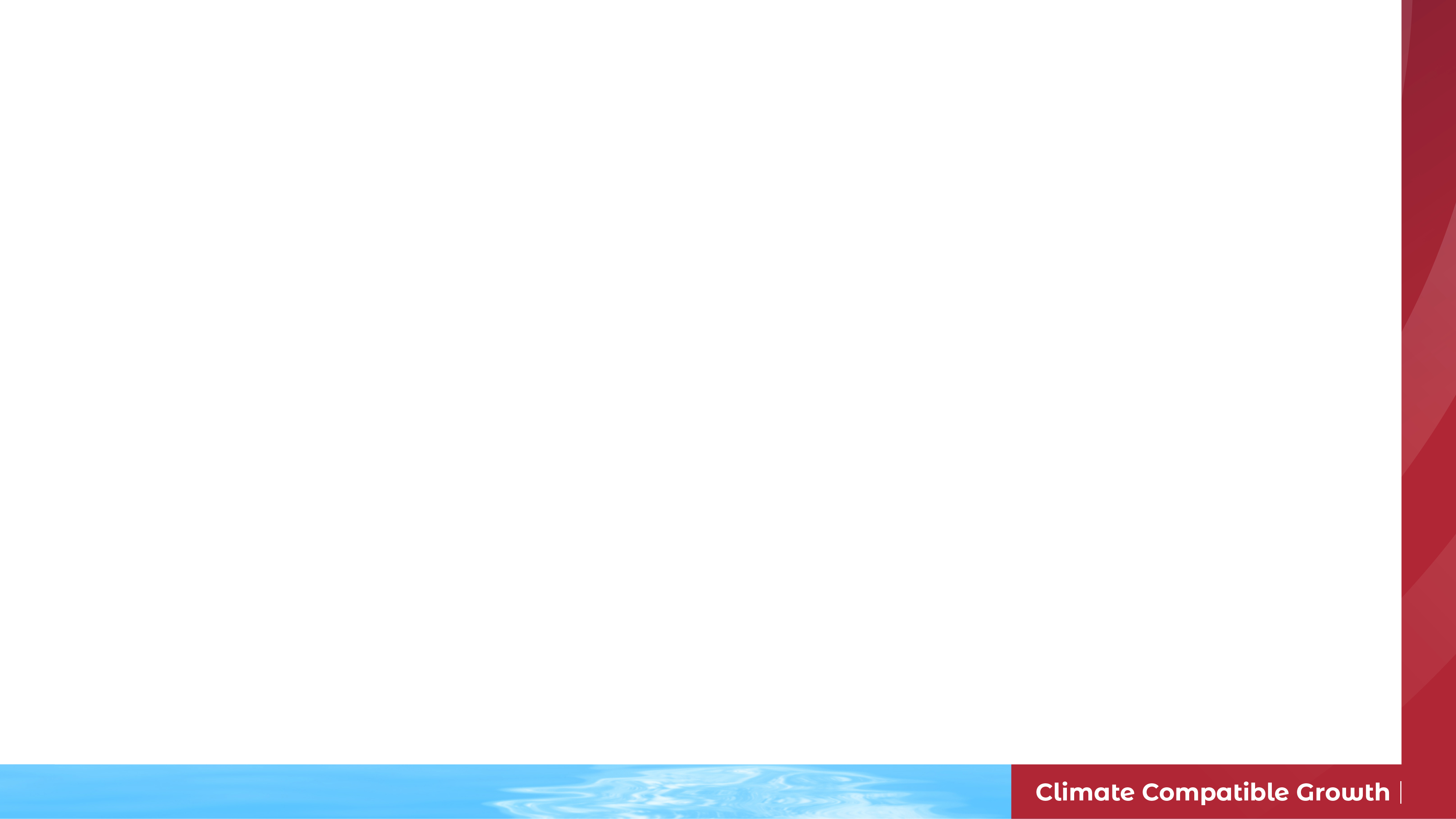 CMS: Datasets
Each dataset in the EAE is associated with a Geography and a Category record. 

EAE aggregates geospatial data related to both energy demand and supply. 
Data on demographics and the social and productive uses of electricity are used to represent current and potential demand
Data on energy resource availability and infrastructure are used to visualize current and potential supply.
18
5.3 Content Management System Interface
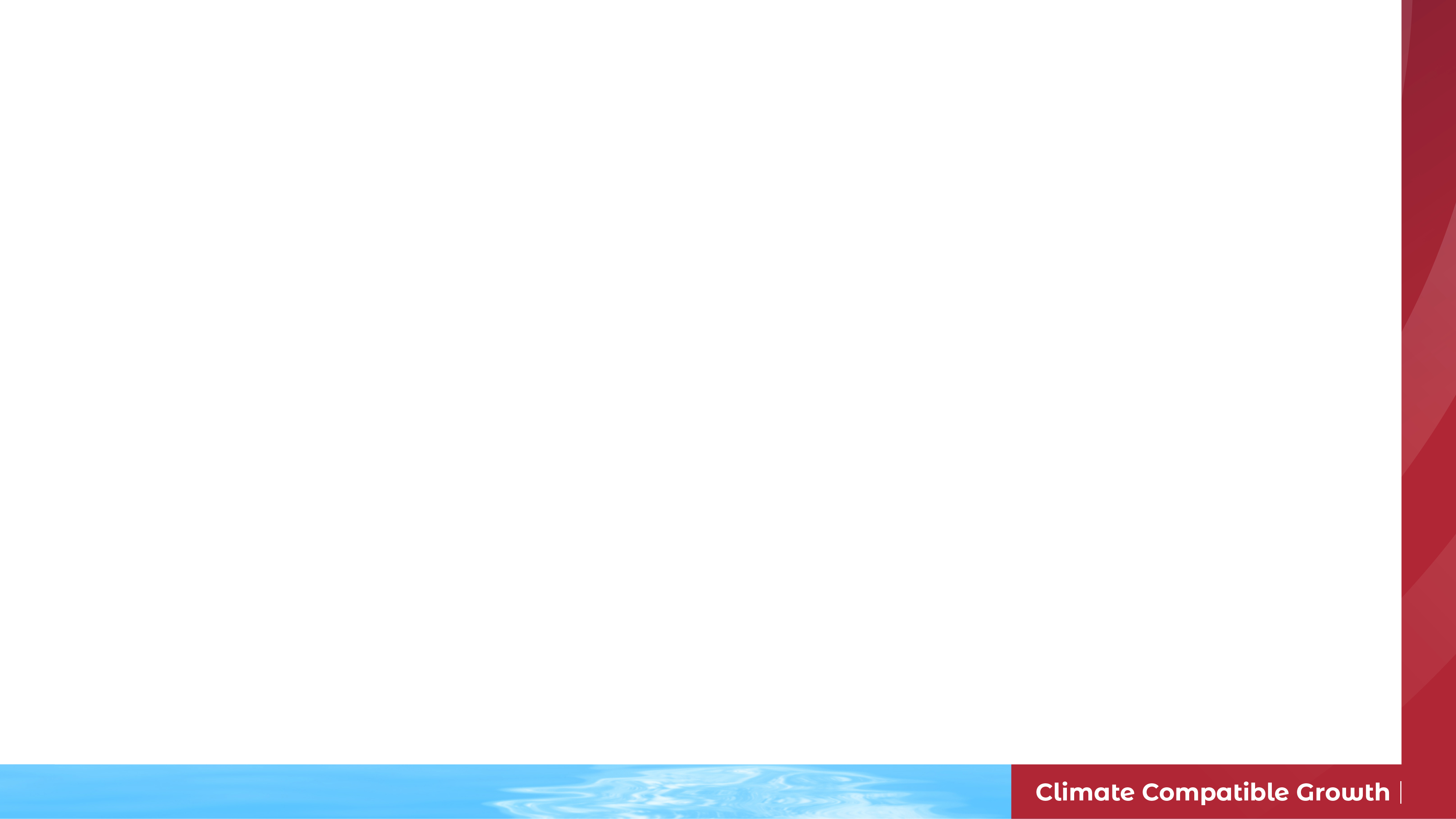 CMS: Datasets
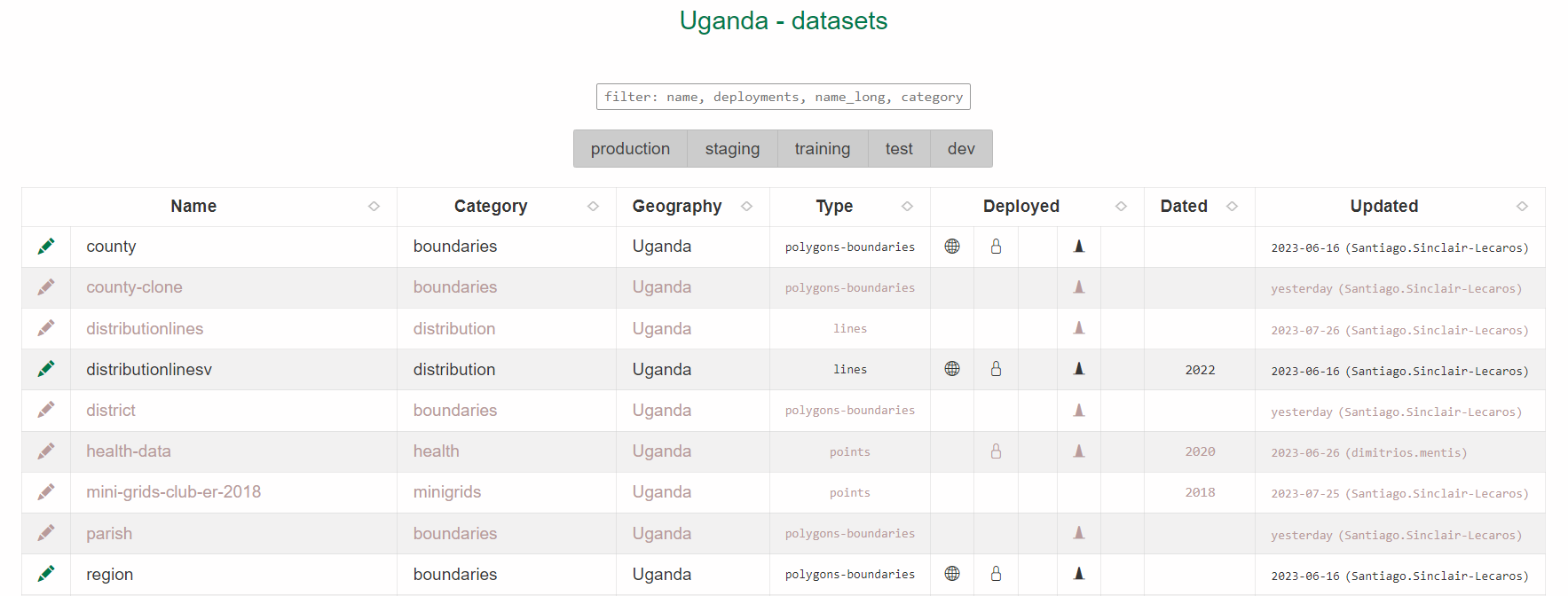 Search for Dataset
Dataset Name
Dataset Type
Dataset History
Environment
Dataset Category
19
5.3 Content Management System Interface
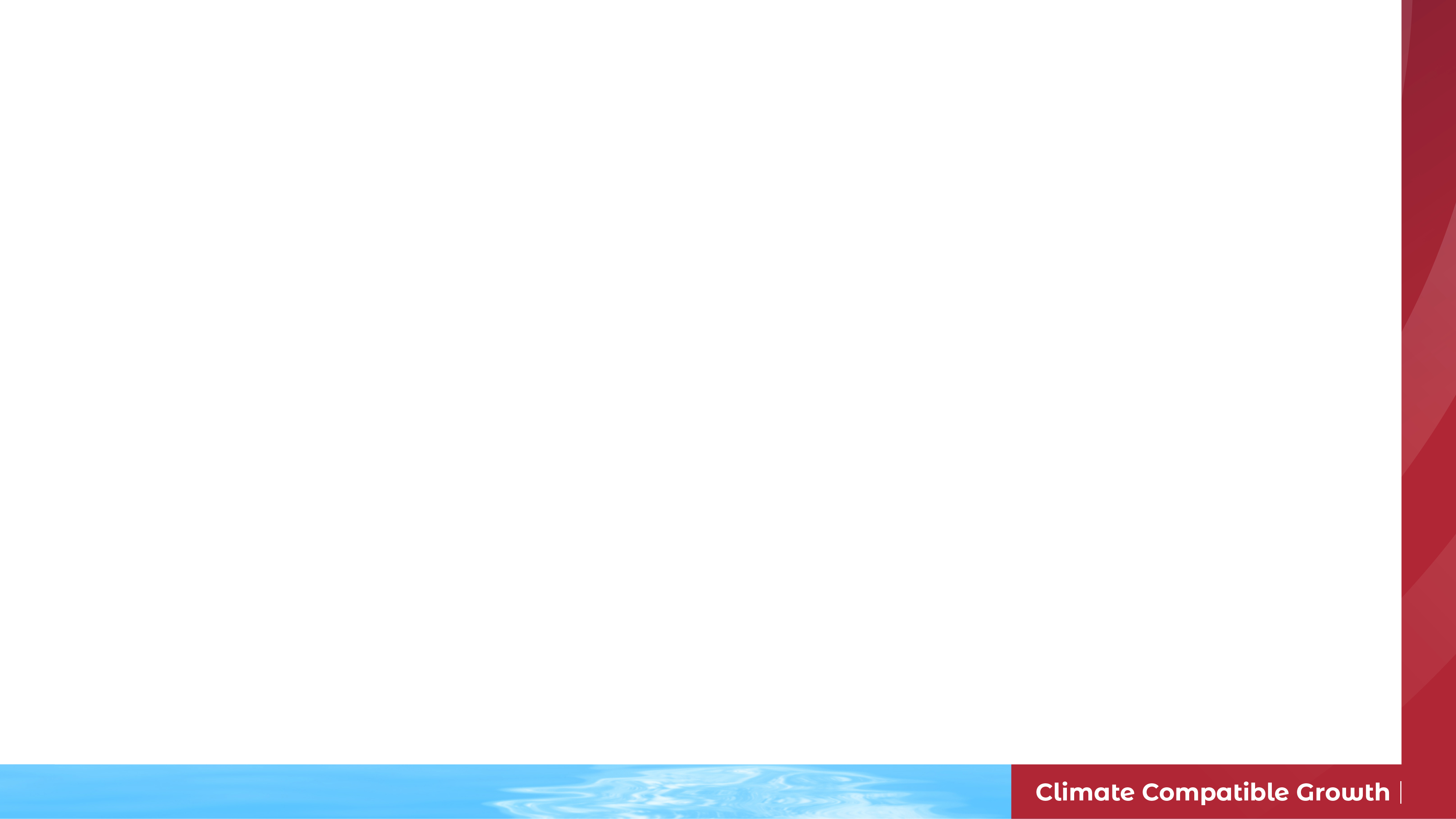 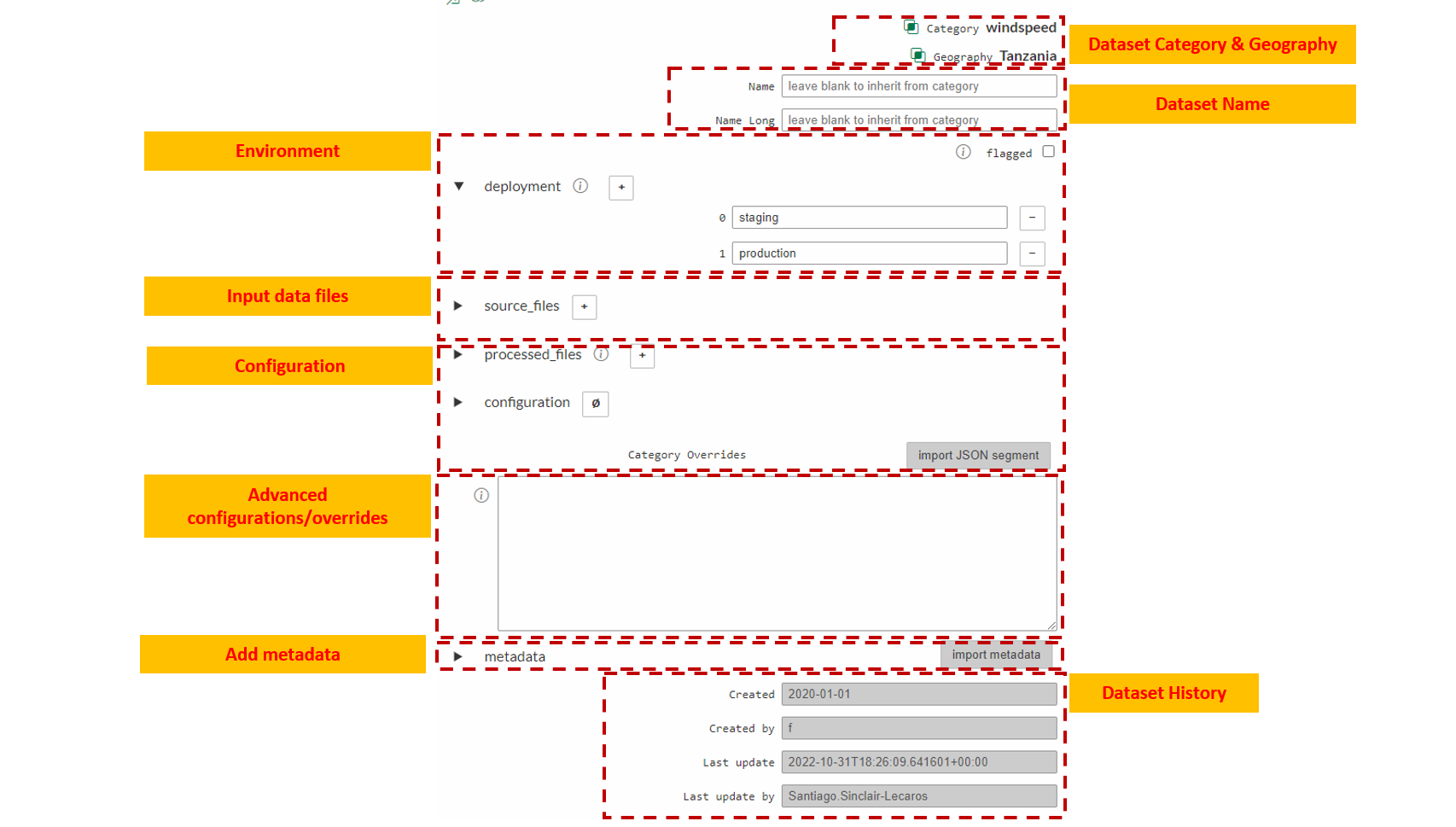 CMS: Datasets
20
5.3 Content Management System Interface
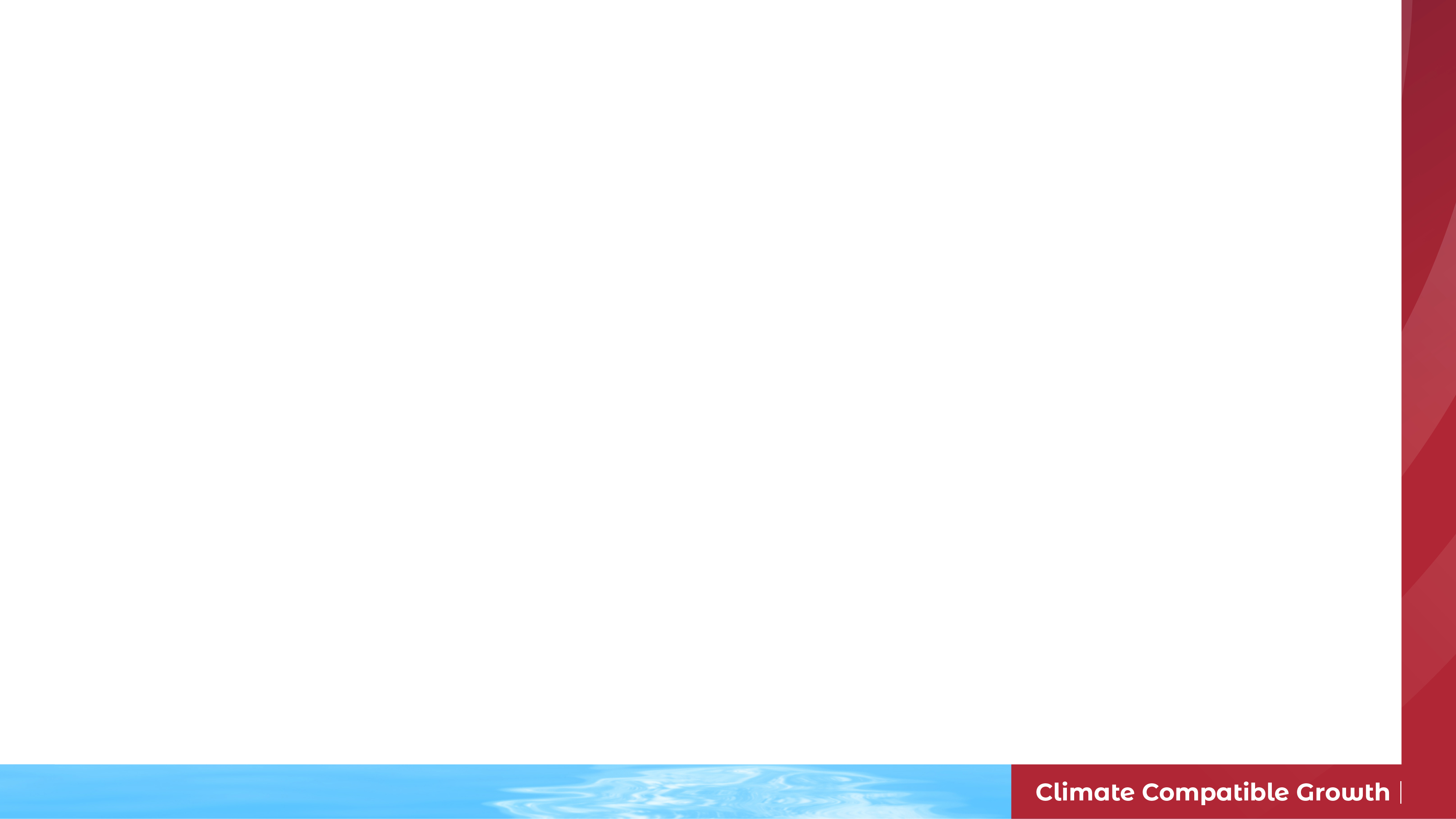 CMS: Data Storage
Files used in the EAE are stored in a separate S3 cloud location, which is currently hosted through WRI’s  Amazon Web Services and can be accessed through the free AWS Cloudberry desktop application. 

Though we are using the S3 cloud hosting platform at present, EAE is designed to flexibly interact with local servers or other cloud services according to the administrator’s requirements. To access and write files on the S3 platform, users will first require permission to access the shared folders. 

Backend users can also opt to upload data directly from their PCs without first storing the data on the Cloudberry platform.
21
5.3 Content Management System Interface
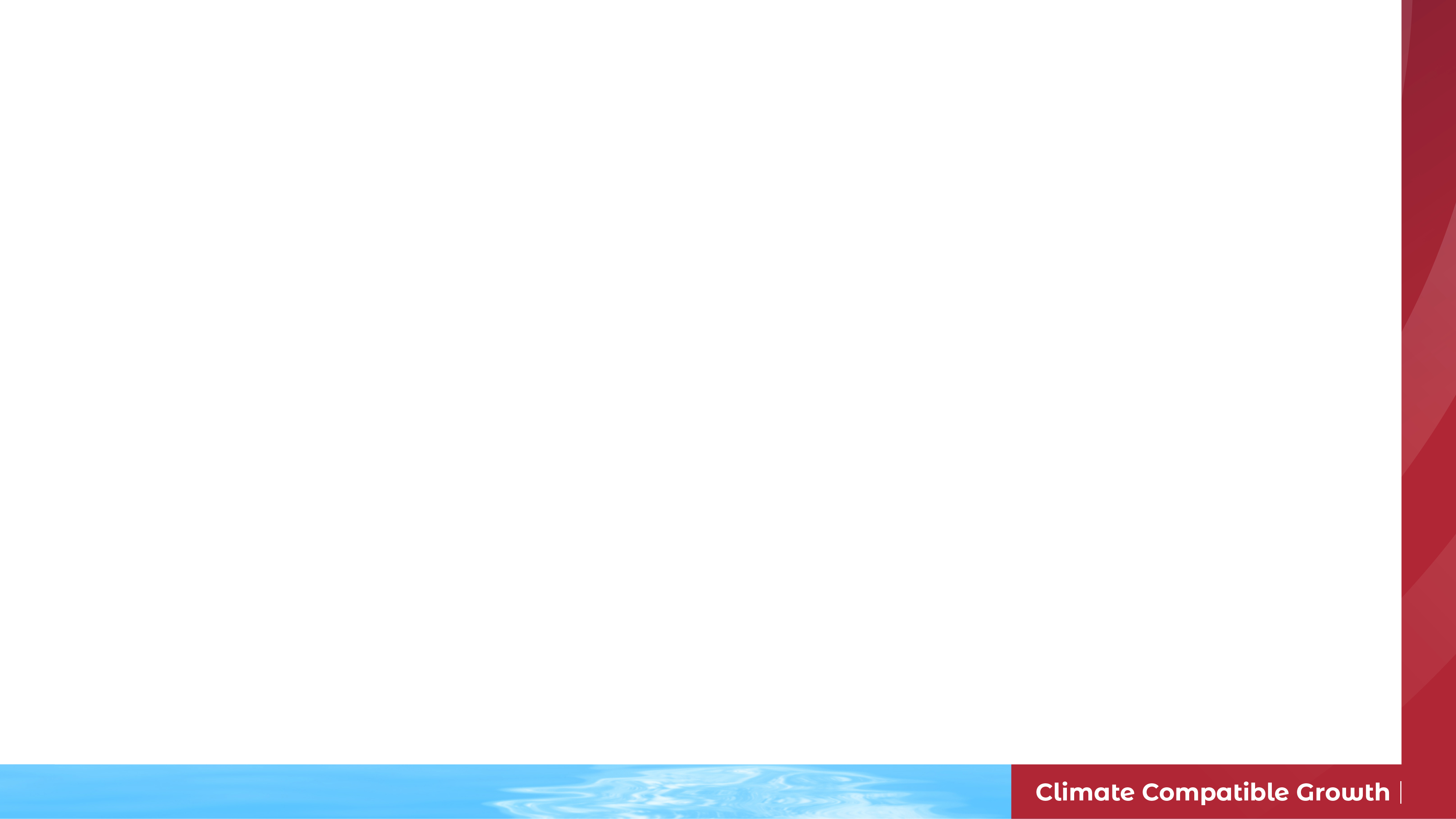 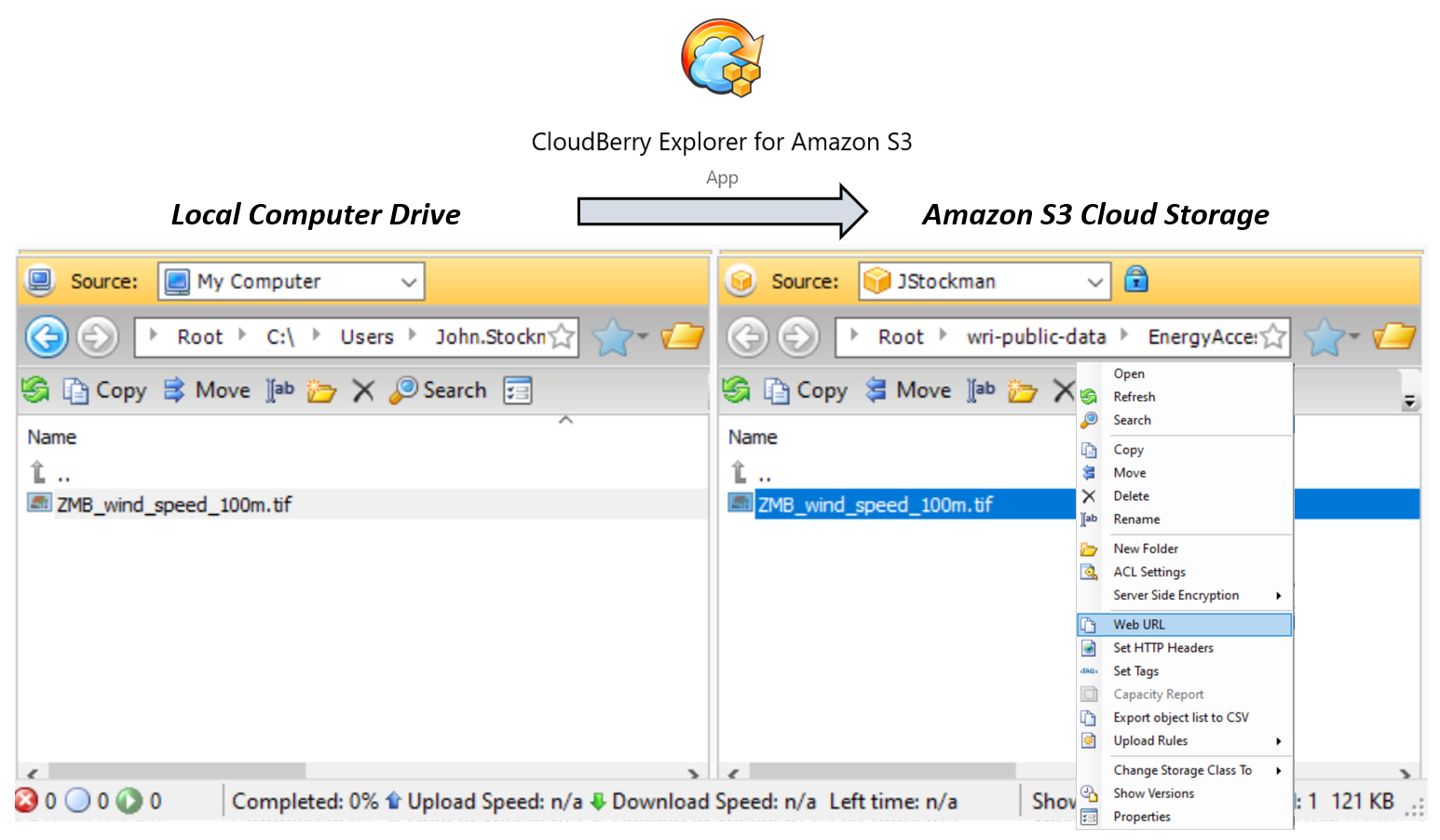 CMS: Data Storage
22
[Speaker Notes: To add files to the Cloudberry platform, you must first navigate to the appropriate file locations on your local drive (left-hand side) and the cloud drive (right-hand). Once you’ve located your files and the cloud location where you’d like to save them, use the ‘Copy’ function to save a copy to the cloud folder (see screenshot below). We recommend using descriptive folder and file names  when saving source files to the cloud so that they can be located later (though the file names will not be viewable within EAE, as the system will assign a random ID once it’s been uploaded).]
5.4 Integrate and Configure Data in the CMS
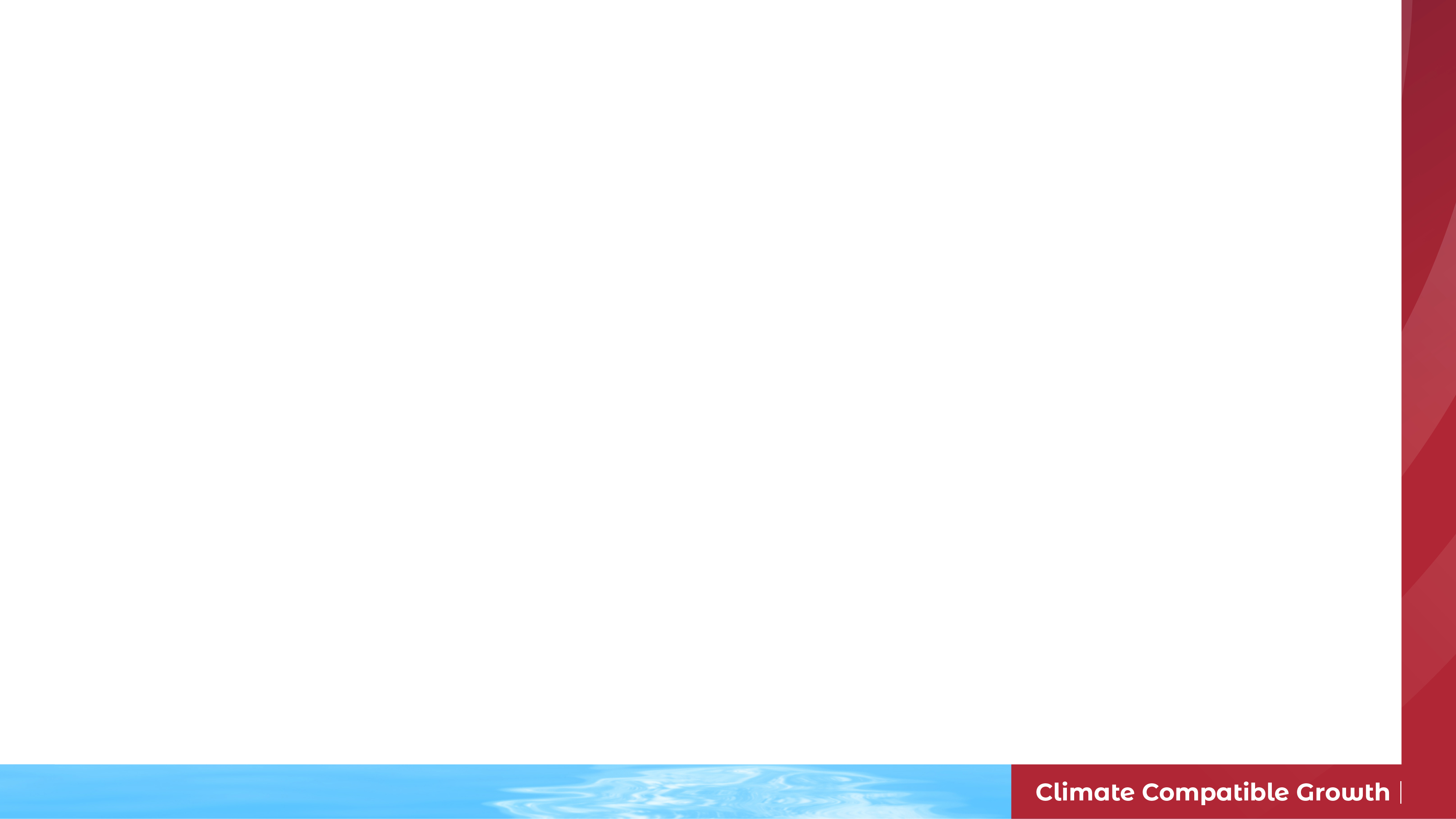 Integrate and configure data in CMS
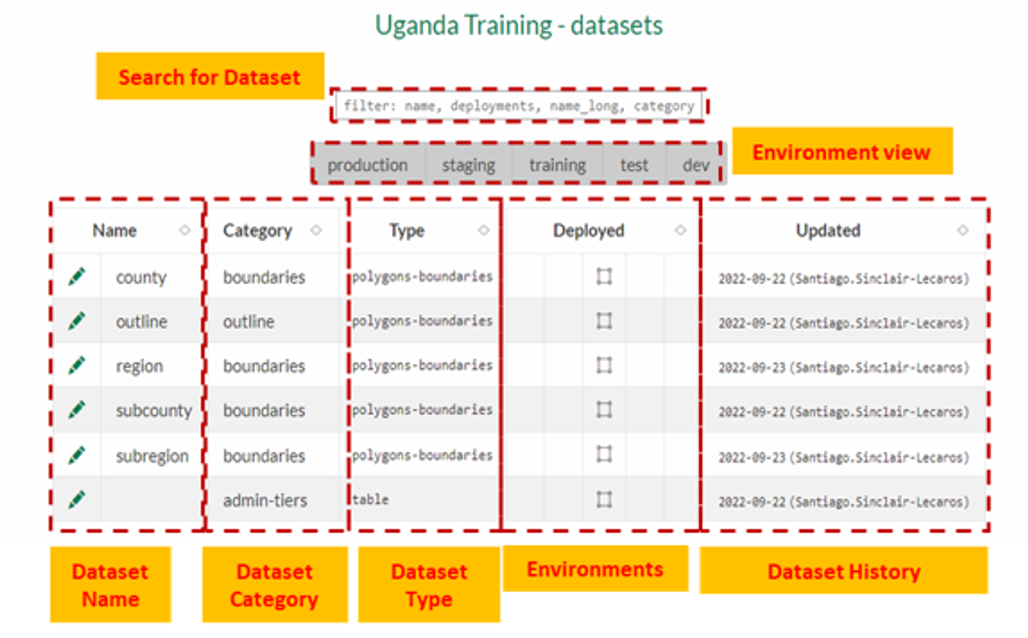 SOURCE:
23
5.4 Integrate and Configure Data in the CMS
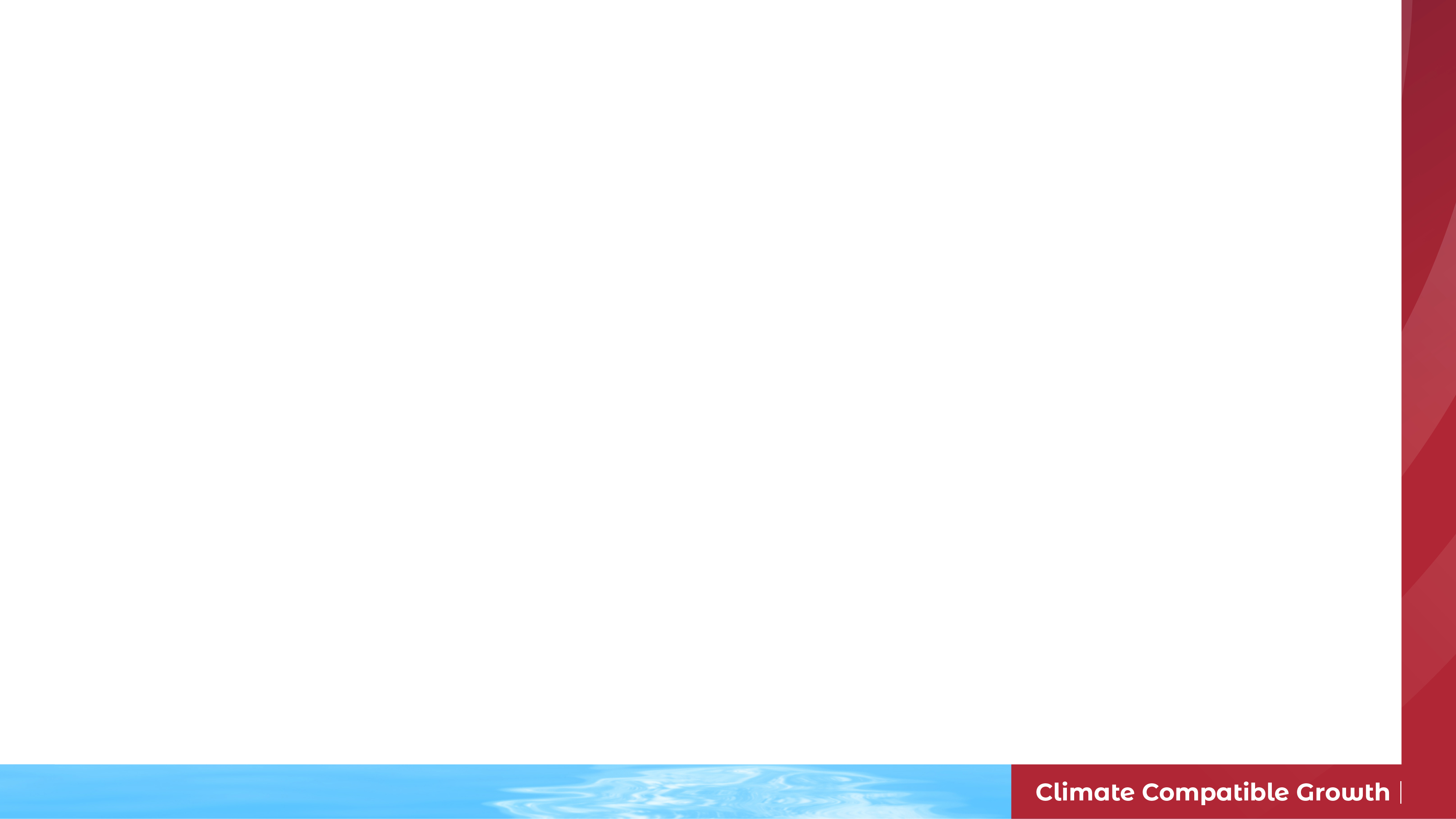 Dataset creation in EAE
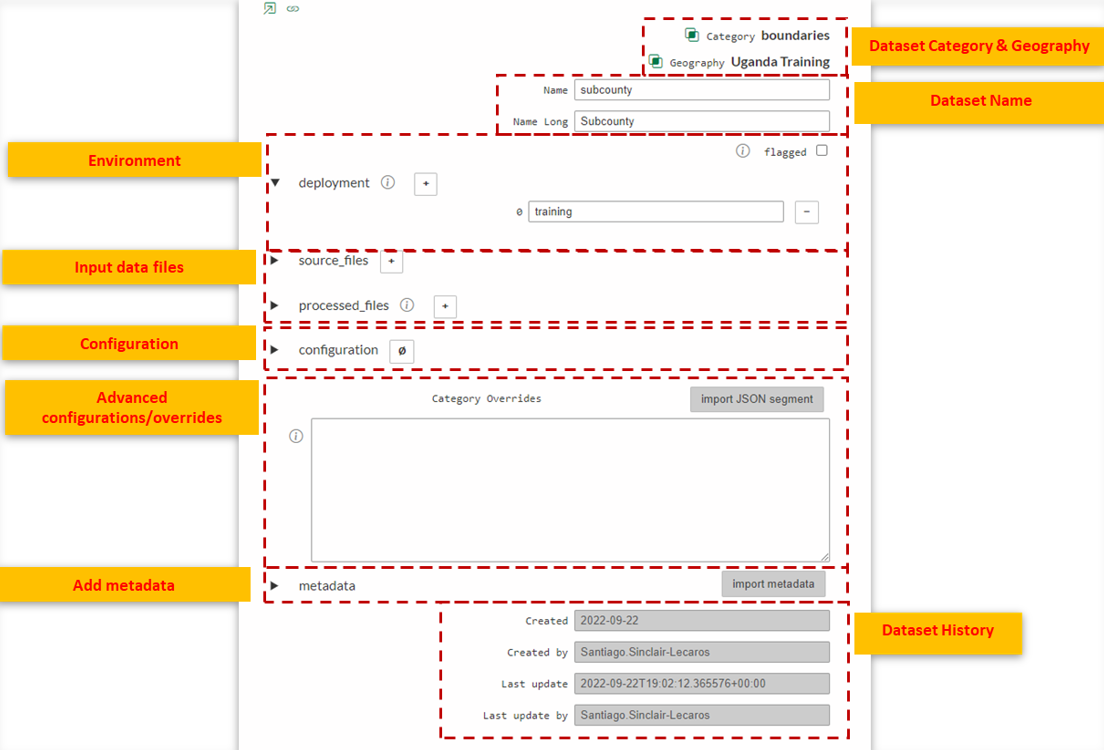 24
5.4 Integrate and Configure Data in the CMS
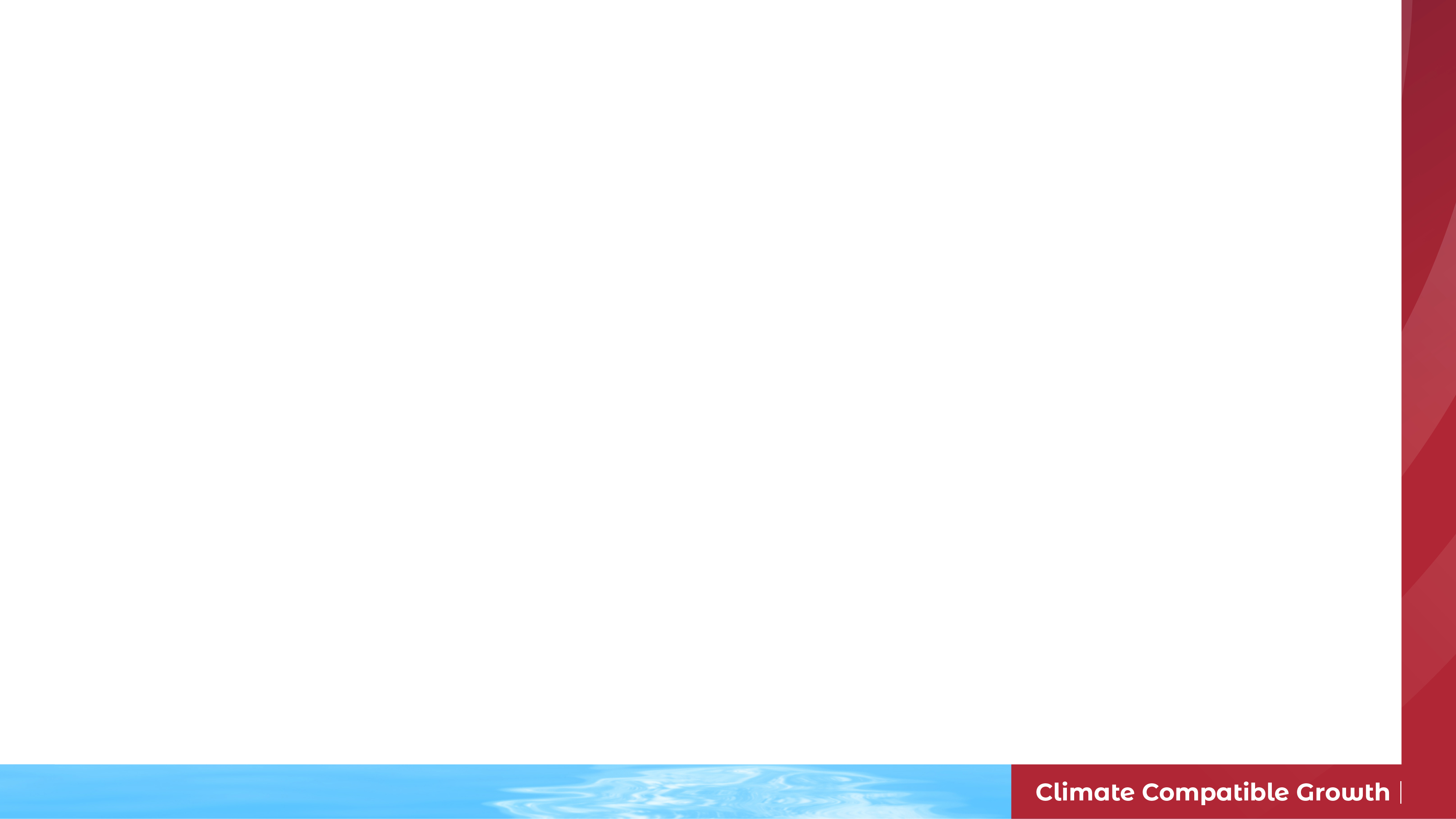 Automated data processing: Paver
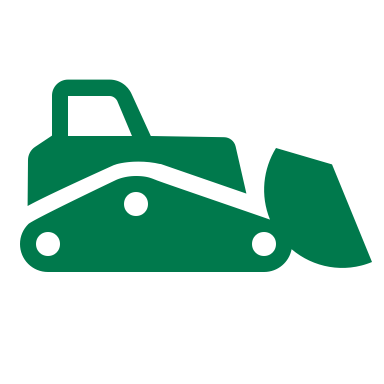 Paver is a tool that automates several geoprocessing functions to ensure that datasets correctly match EAE data specifications

Geographic Projections

Data Extent/Clipping

Resolution/Unit Conversion

Paver significantly reduces the need for GIS and programming expertise in EAE data administration, making the tool accessible to a wider audience
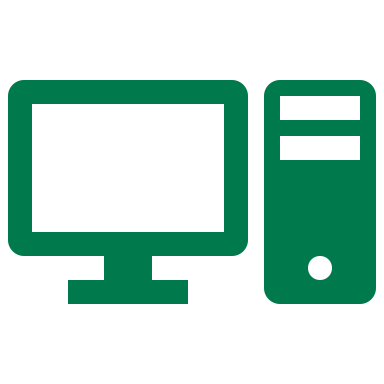 SOURCE:
25
5.4 Integrate and Configure Data in the CMS
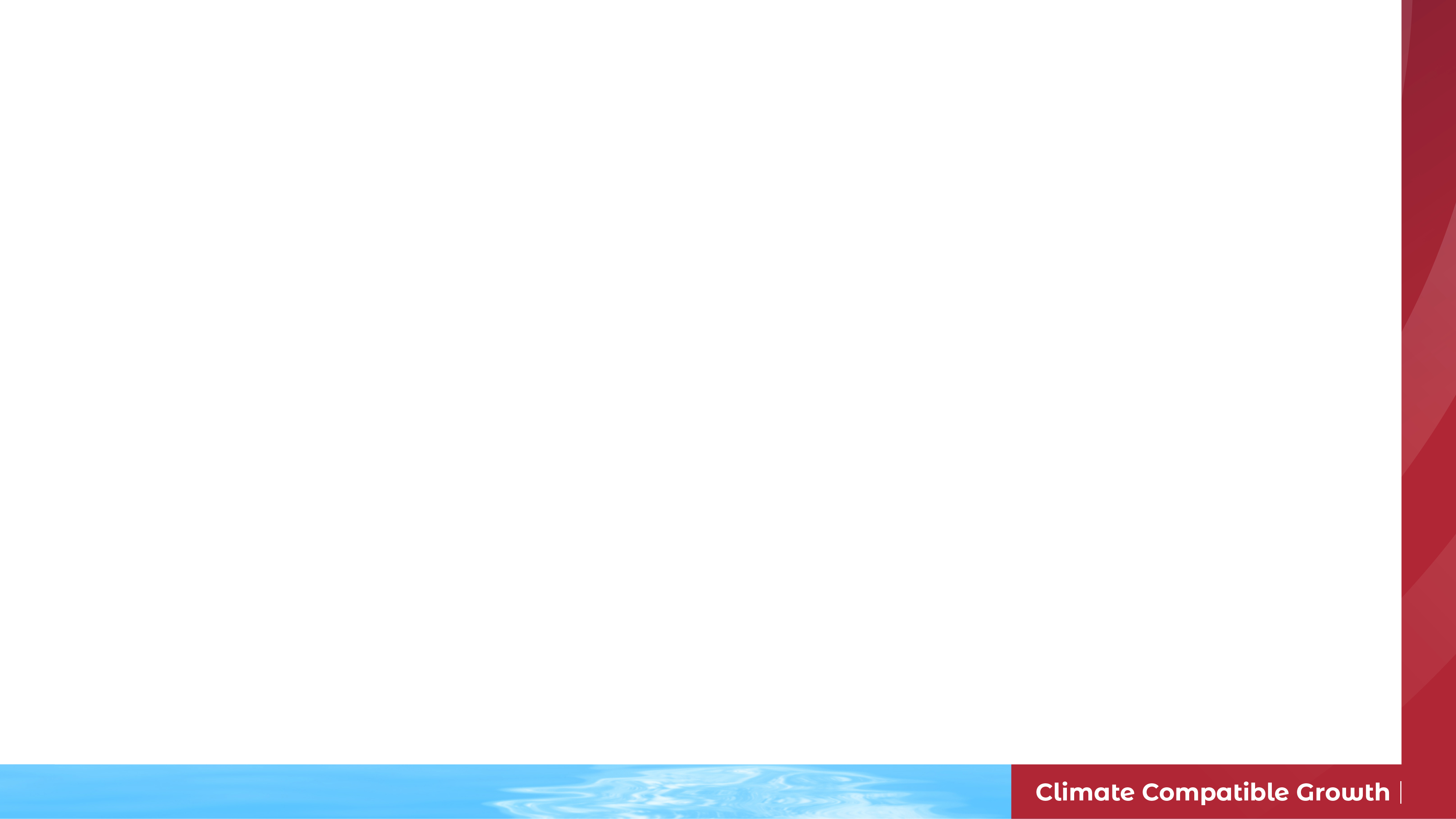 Troubleshooting best practices
Test each dataset in the staging environment before proceeding to the next

Note the type of error, when/where it appears, and record the pop-up error message (if applicable)

If the error is fatal (prevents users from accessing the platform), make sure to remove staging deployment until you’ve addressed the problem
SOURCE:
26
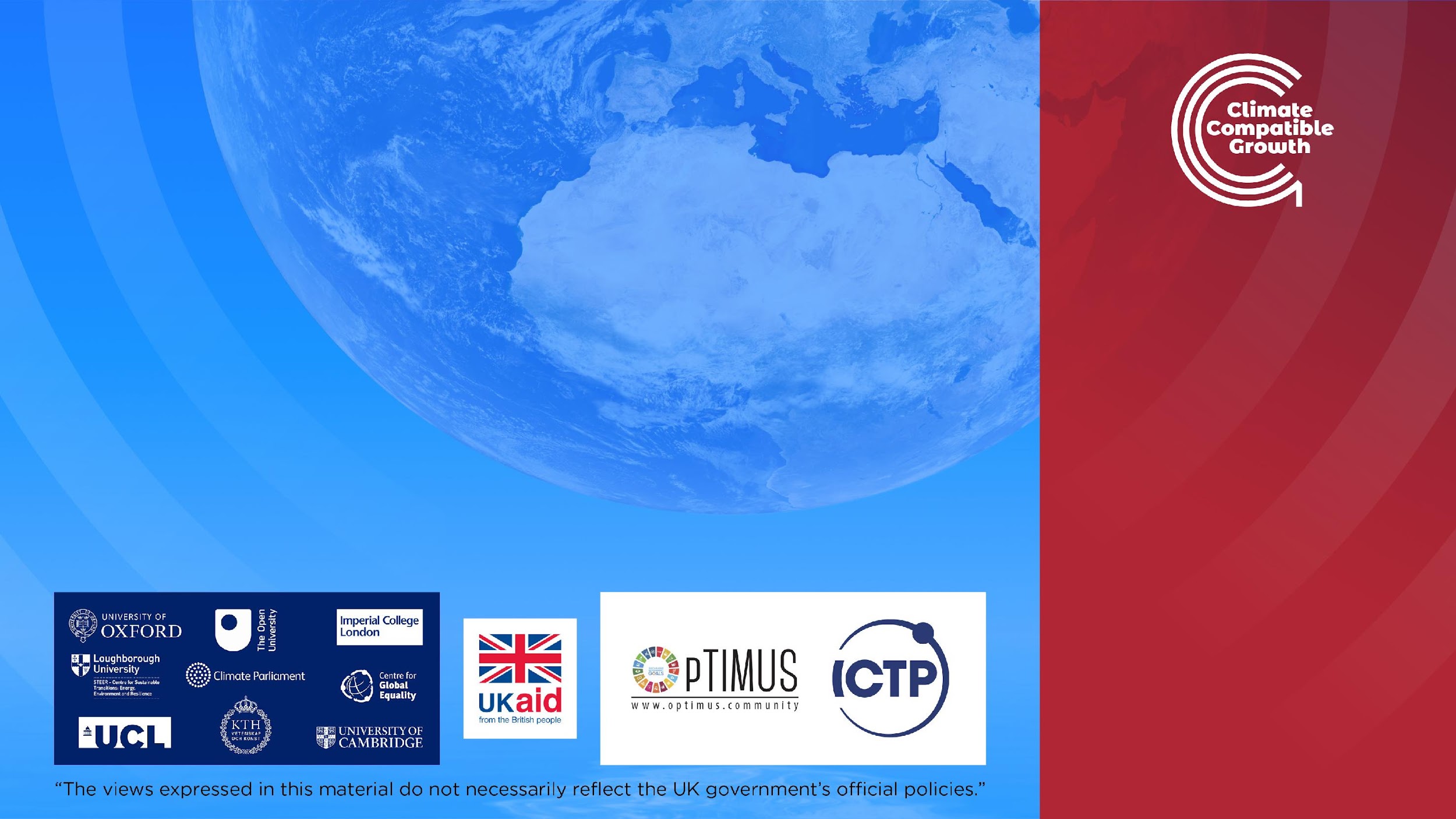 Supported by and in collaboration with 
World Resources Institute
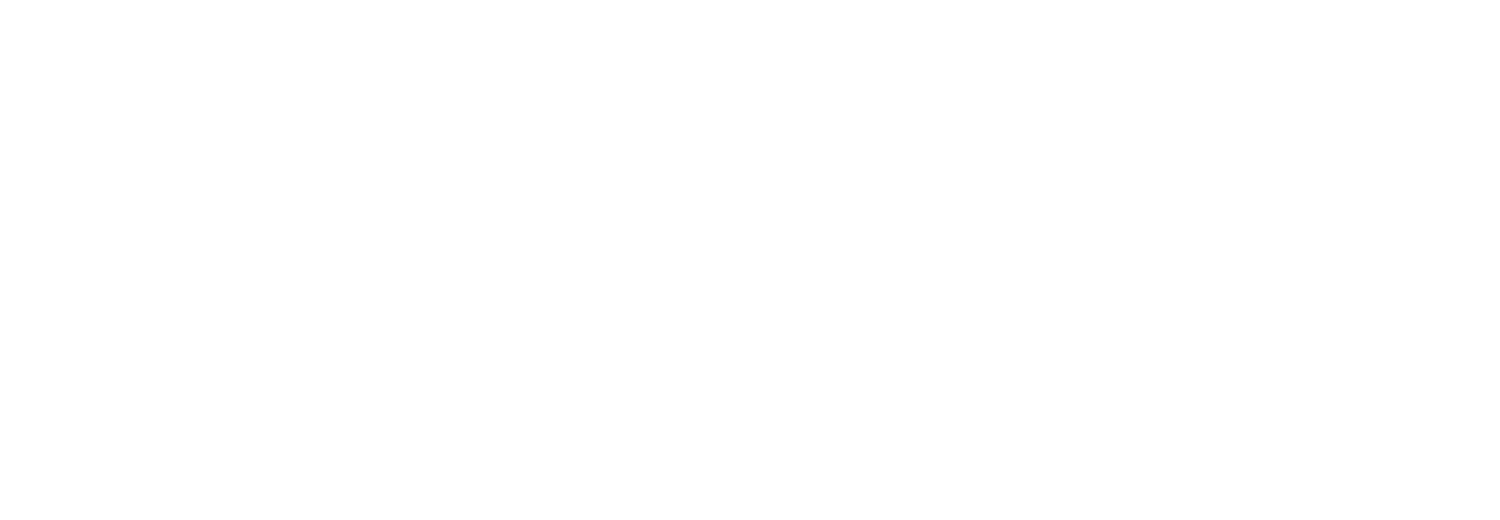 Consolidated by Alemayehu Agizew Woldeamanuel, Abdul Khalid, Shikha Anand, Tarannum Sahar, Akansha Saklani, Santiago Sinclair-Lecaros, Dimitris Mentis, Douglas Ronoh and Jake Stockman from the Royal Institute of World Resources Institute
Woldeamanuel, A. A., Khalid, A., Anand, S., Sahar, T., Saklani, A., Sinclair-Lecaros, S., Mentis, D., Ronoh, D., & Stockman, J., 2023.Lecture 5: Energy Access Explorer. Release Version 1.0 [online presentation]. Climate Compatible Growth Programme, World Resource Institute